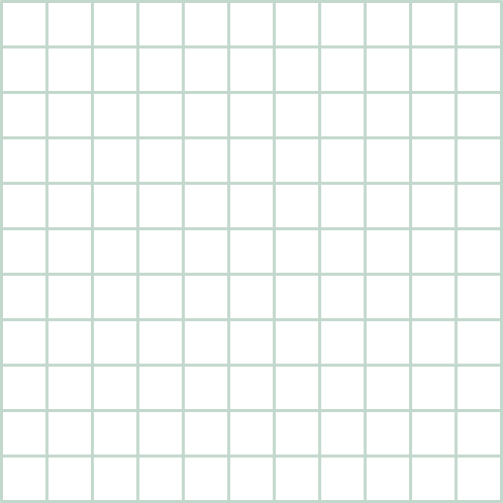 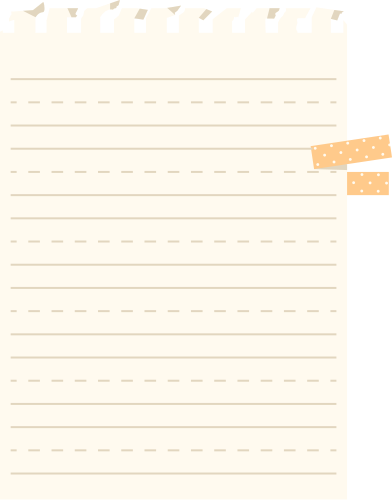 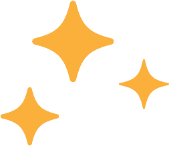 Nêu tên một truyện kể về nguồn gốc loài người trong kho tàng Văn học dân gian Việt Nam hoặc Văn học nước ngoài mà em biết. Trong truyện kể đó, sự ra đời của loài người có điều gì kì lạ?
Đọc một bài thơ hoặc đoạn thơ về tình cảm gia đình mà em biết.
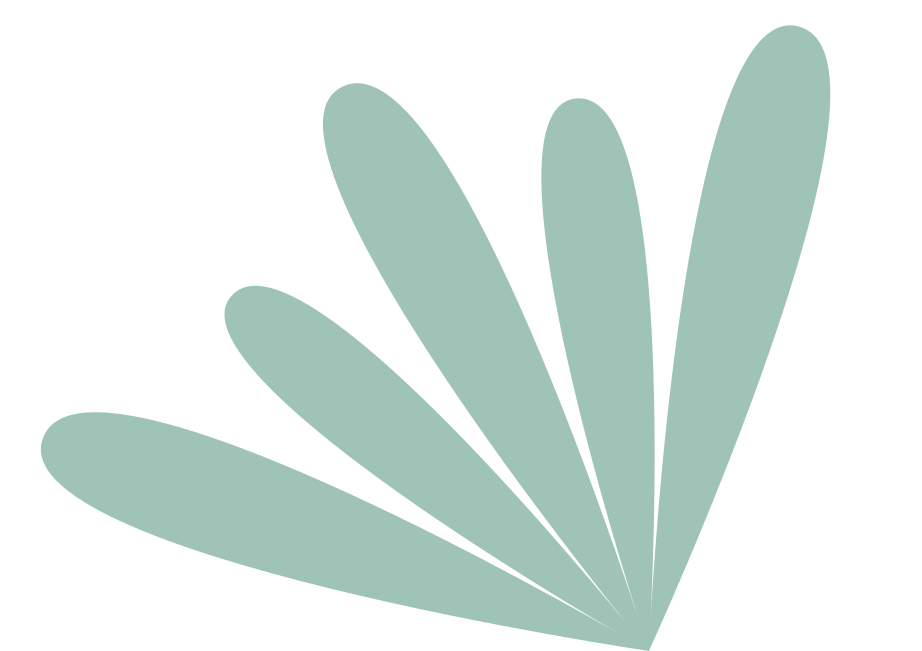 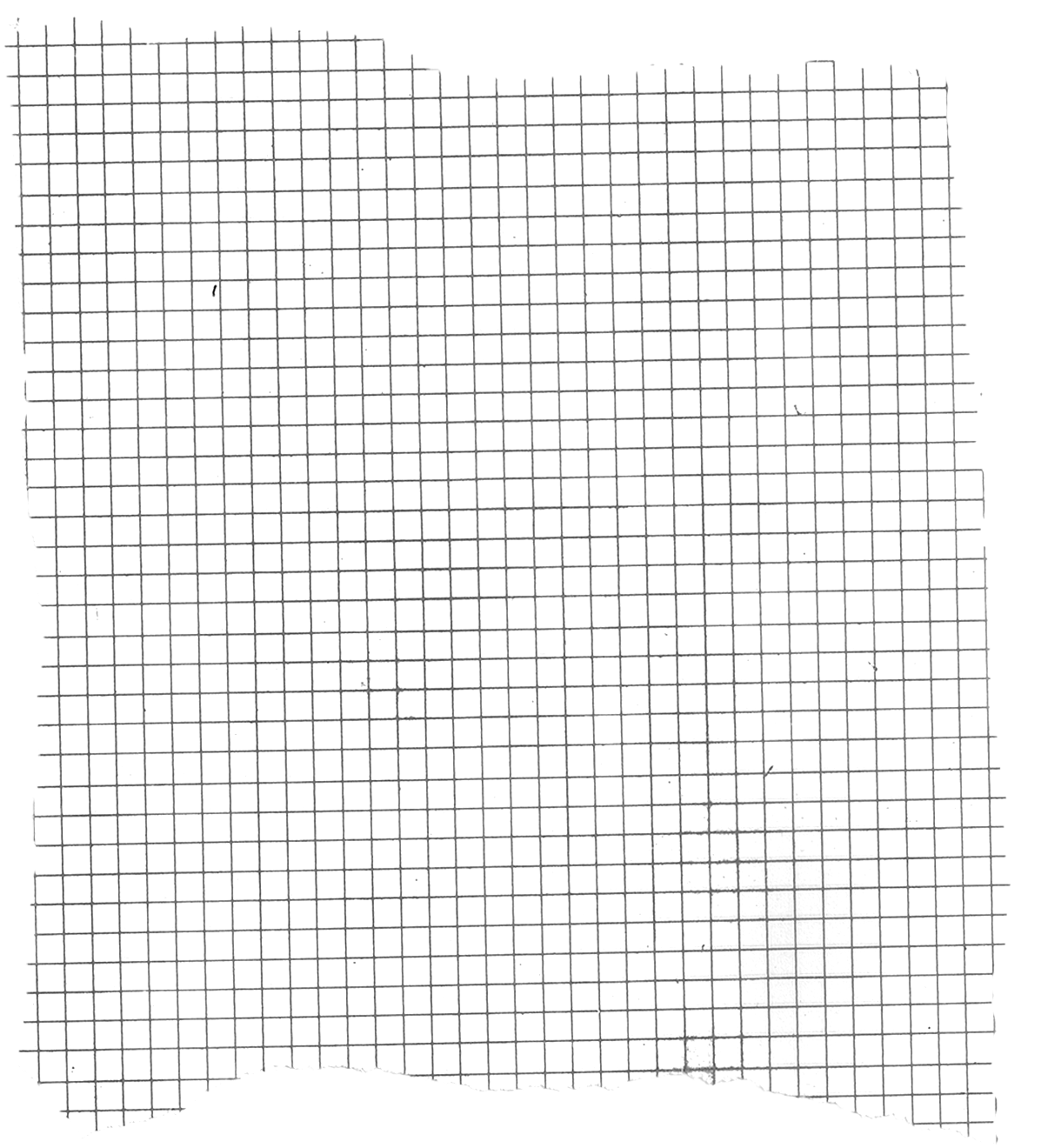 [Speaker Notes: Giáo án của Thảo Nguyên 0979818956]
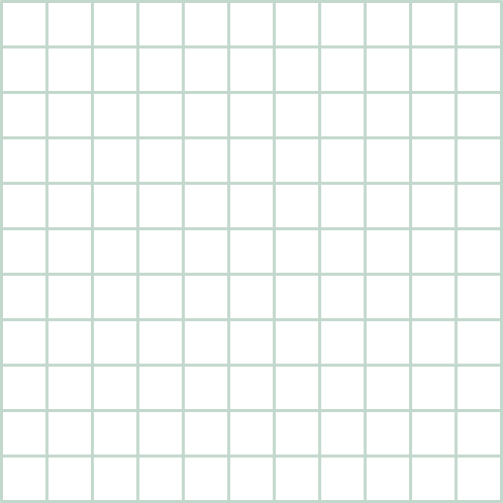 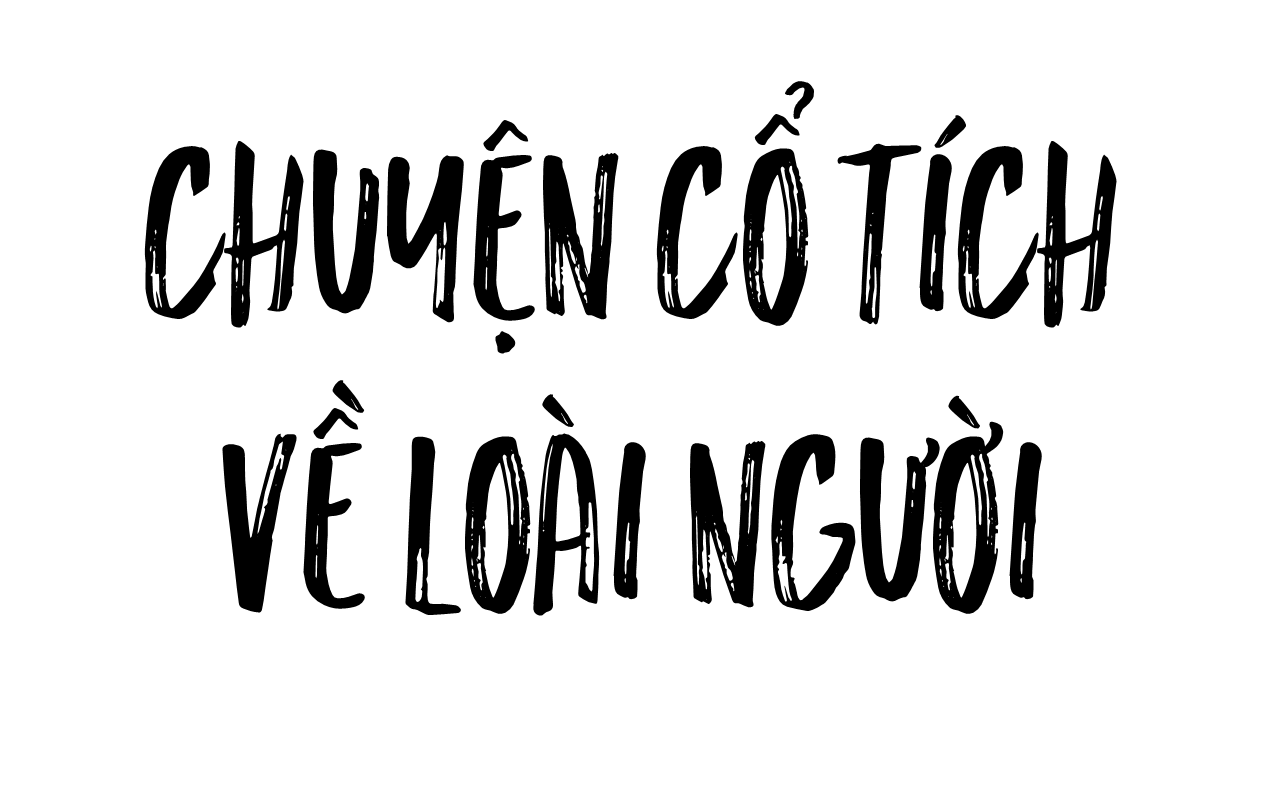 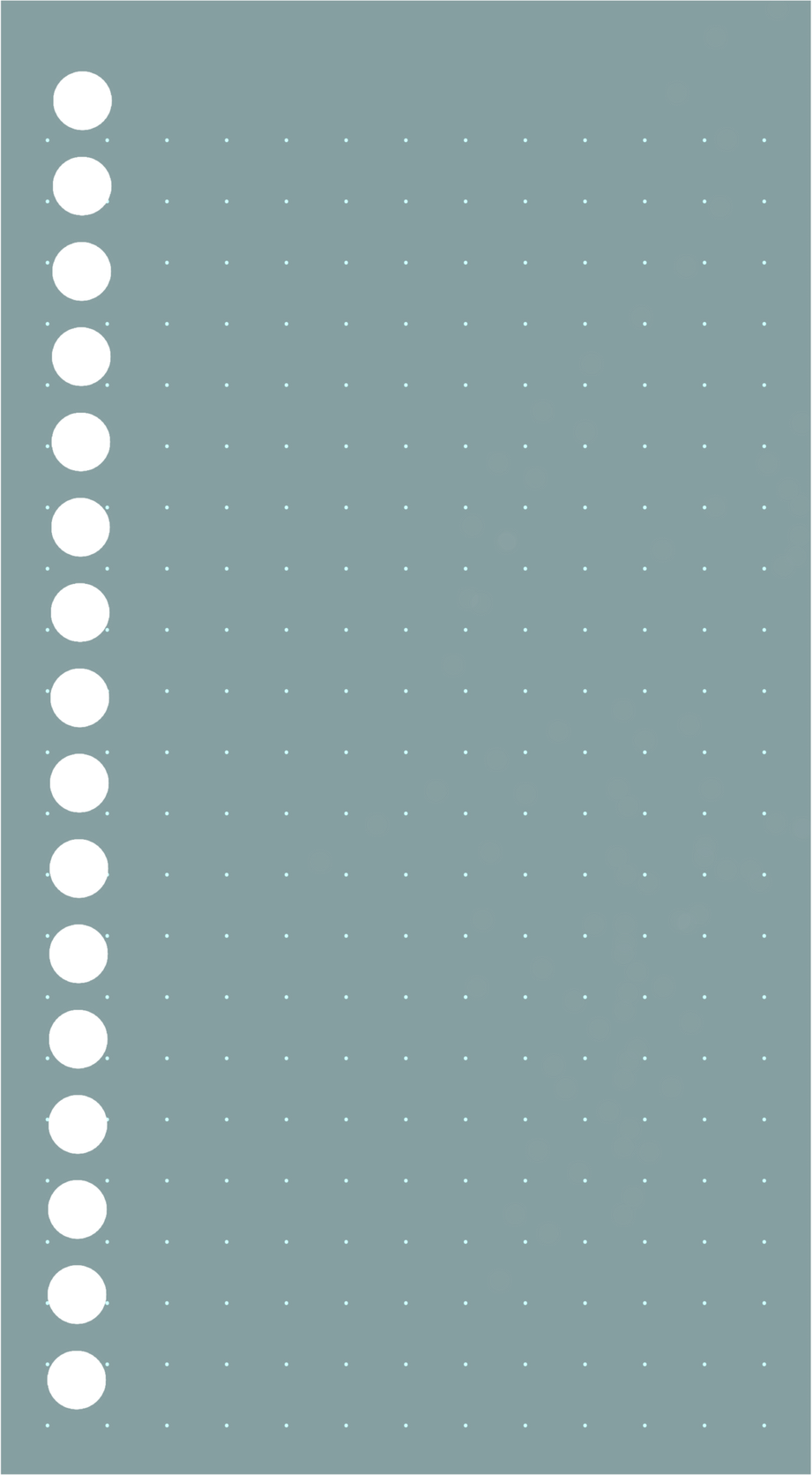 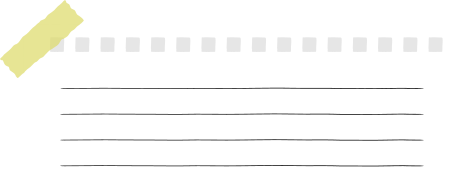 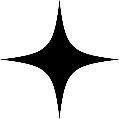 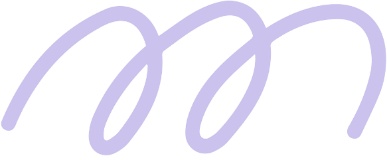 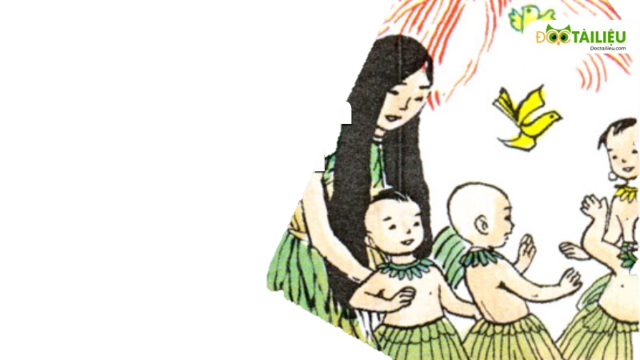 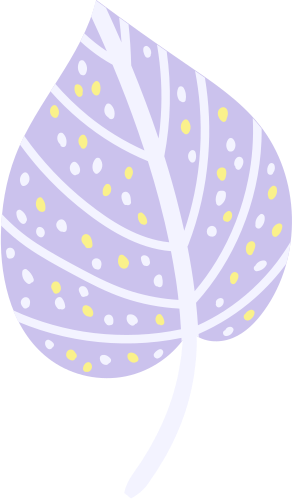 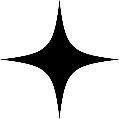 - Xuân Quỳnh -
[Speaker Notes: Giáo án của Thảo Nguyên 0979818956]
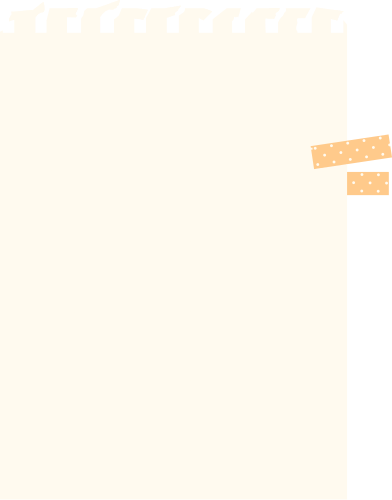 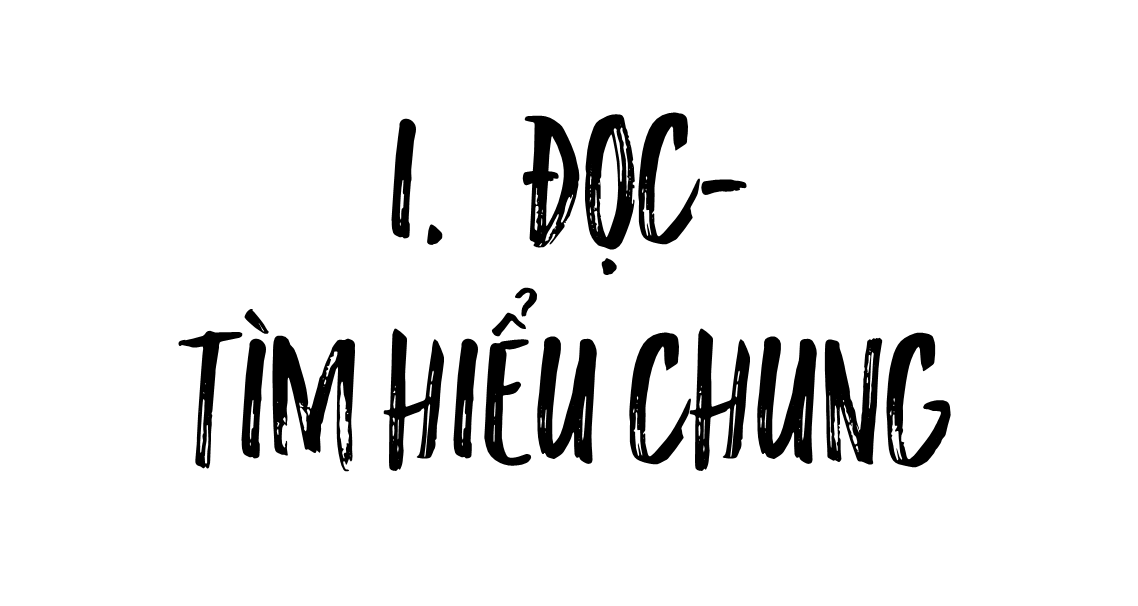 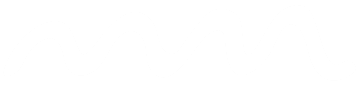 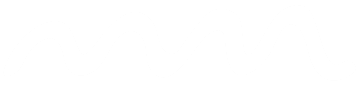 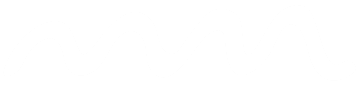 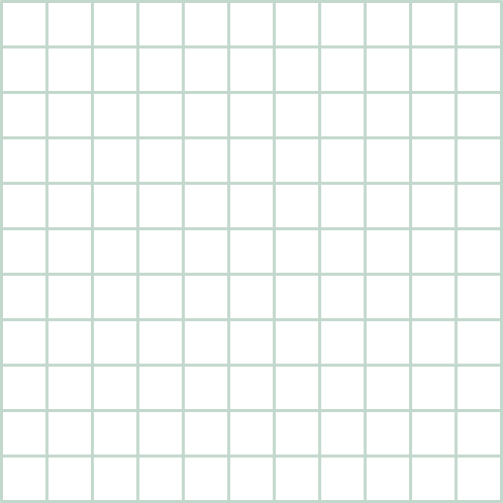 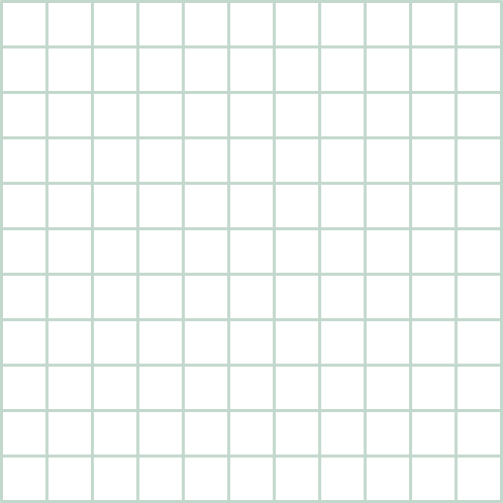 [Speaker Notes: Giáo án của Thảo Nguyên 0979818956]
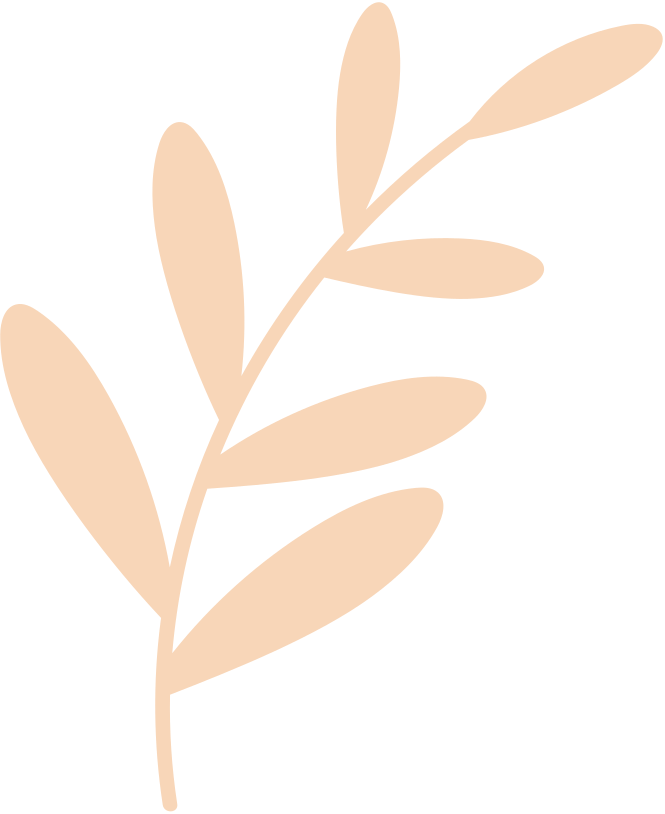 1. Đọc
GV gọi 2 HS đọc và HS dưới lớp nhận xét dựa trên 
Bảng kiểm kĩ năng đọc diễn cảm thơ
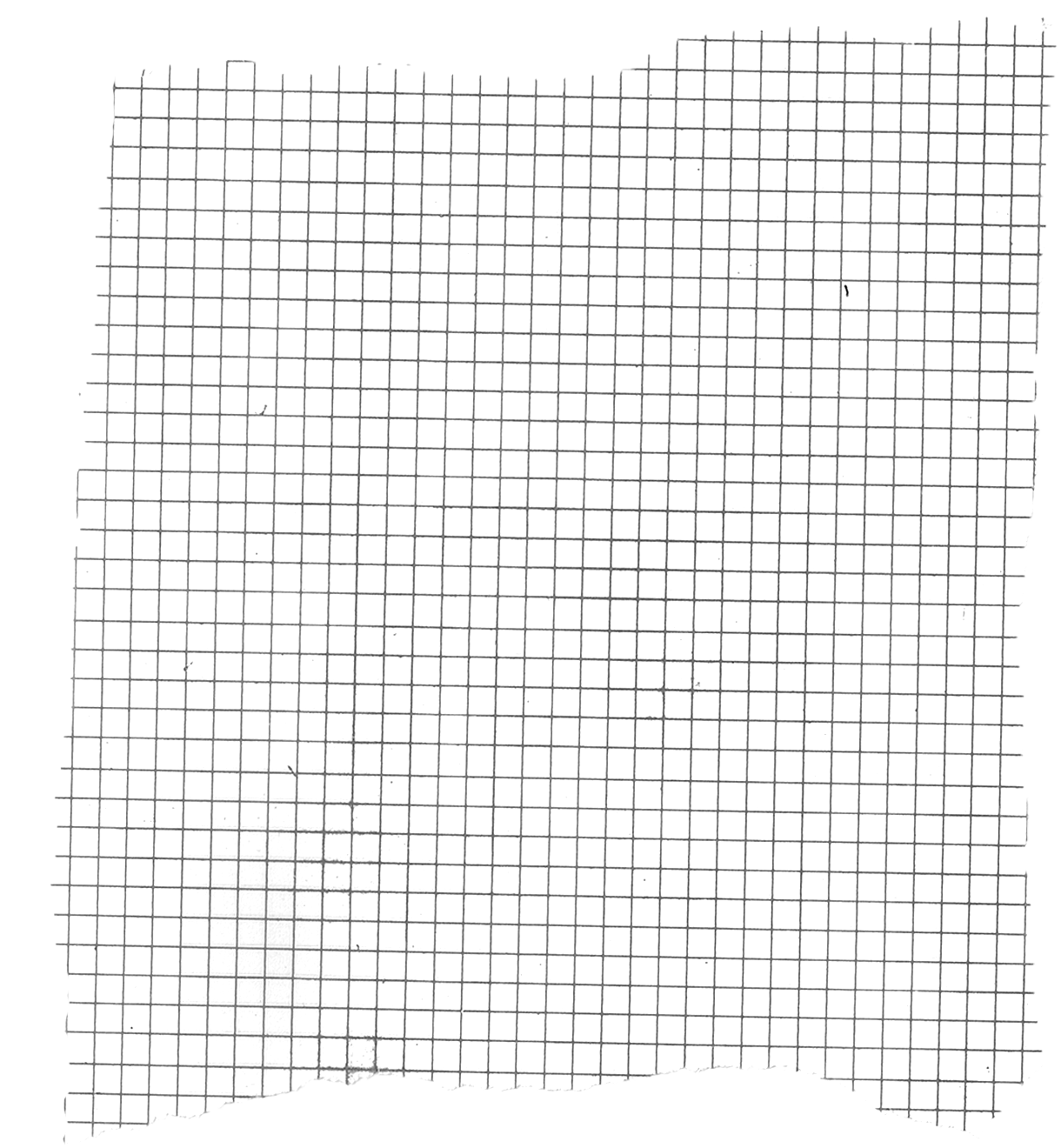 [Speaker Notes: PHT giao cho HS thực hiện từ nhà]
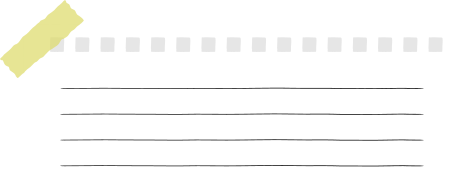 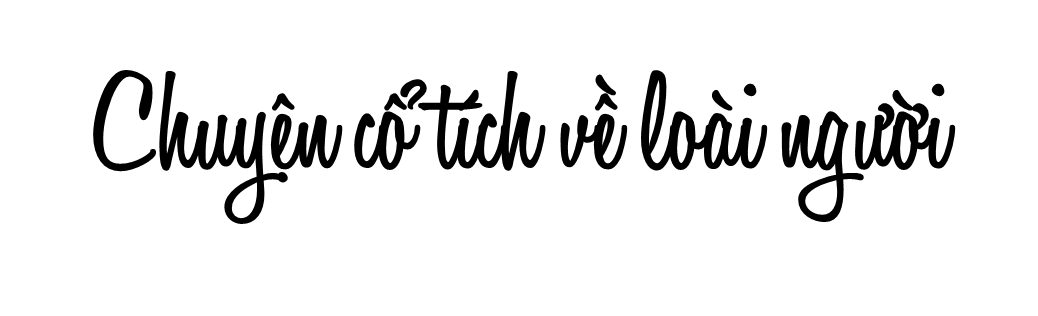 Mái tóc bà thì bạc
Con mắt bà thì vui
Bà kể đến suốt đời
Cũng không sao hết chuyện

Muốn cho trẻ hiểu biết
Thế là bố sinh ra
Bố bảo cho biết ngoan
Bố dạy cho biết nghĩ
Rộng lắm là mặt bể
Dài là con đường đi
Núi thì xanh và xa
Hình tròn là trái đất...

Chữ bắt đầu có trước
Rồi có ghế có bàn
Rồi có lớp có trường
Và sinh ra thầy giáo...
Cái bảng bằng cái chiếu
Cục phấn từ đá ra
Thầy viết chữ thật to
“Chuyện loài người” trước nhất
Nhưng còn cần cho trẻ
Tình yêu và lời ru
Cho nên mẹ sinh ra
Để bế bồng chăm sóc
Mẹ mang về tiếng hát
Từ cái bống cái bang
Từ cái hoa rất thơm
Từ cánh cò rất trắng
Từ vị gừng rất đắng
Từ vết lấm chưa khô
Từ đầu nguồn cơn mưa
Từ bãi sông cát vắng...

Biết trẻ con khao khát
Chuyện ngày xưa, ngày sau
Không hiểu là từ đâu
Mà bà về ở đó
Kể cho bao chuyện cổ
Chuyện con cóc, nàng tiên
Chuyện cô Tấm ở hiền
Thằng Lý Thông ở ác...
Trời sinh ra trước nhất
Chỉ toàn là trẻ con
Trên trái đất trụi trần
Không dáng cây ngọn cỏ
Mặt trời cũng chưa có
Chỉ toàn là bóng đêm
Không khí chỉ màu đen
Chưa có màu sắc khác
***

Mắt trẻ con sáng lắm
Nhưng chưa thấy gì đâu!
Mặt trời mới nhô cao
Cho trẻ con nhìn rõ
Màu xanh bắt đầu cỏ
Màu xanh bắt đầu cây
Cây cao bằng gang tay
Lá cỏ bằng sợi tóc
Cái hoa bằng cái cúc
Màu đỏ làm ra hoa
Chim bấy giờ sinh ra
Cho trẻ nghe tiếng hót
Tiếng hót trong bằng nước
Tiếng hót cao bằng mây
Những làn gió thơ ngây
Truyền âm thanh đi khắp
Muốn trẻ con được tắm
Sông bắt đầu làm sông
Sông cần đến mênh mông
Biển có từ thuở đó
Biển thì cho ý nghĩ
Biển sinh cá sinh tôm
Biển sinh những cánh buồm
Cho trẻ con đi khắp
Đám mây cho bóng rợp
Trời nắng mây theo che
Khi trẻ con tập đi
Đường có từ ngày đó
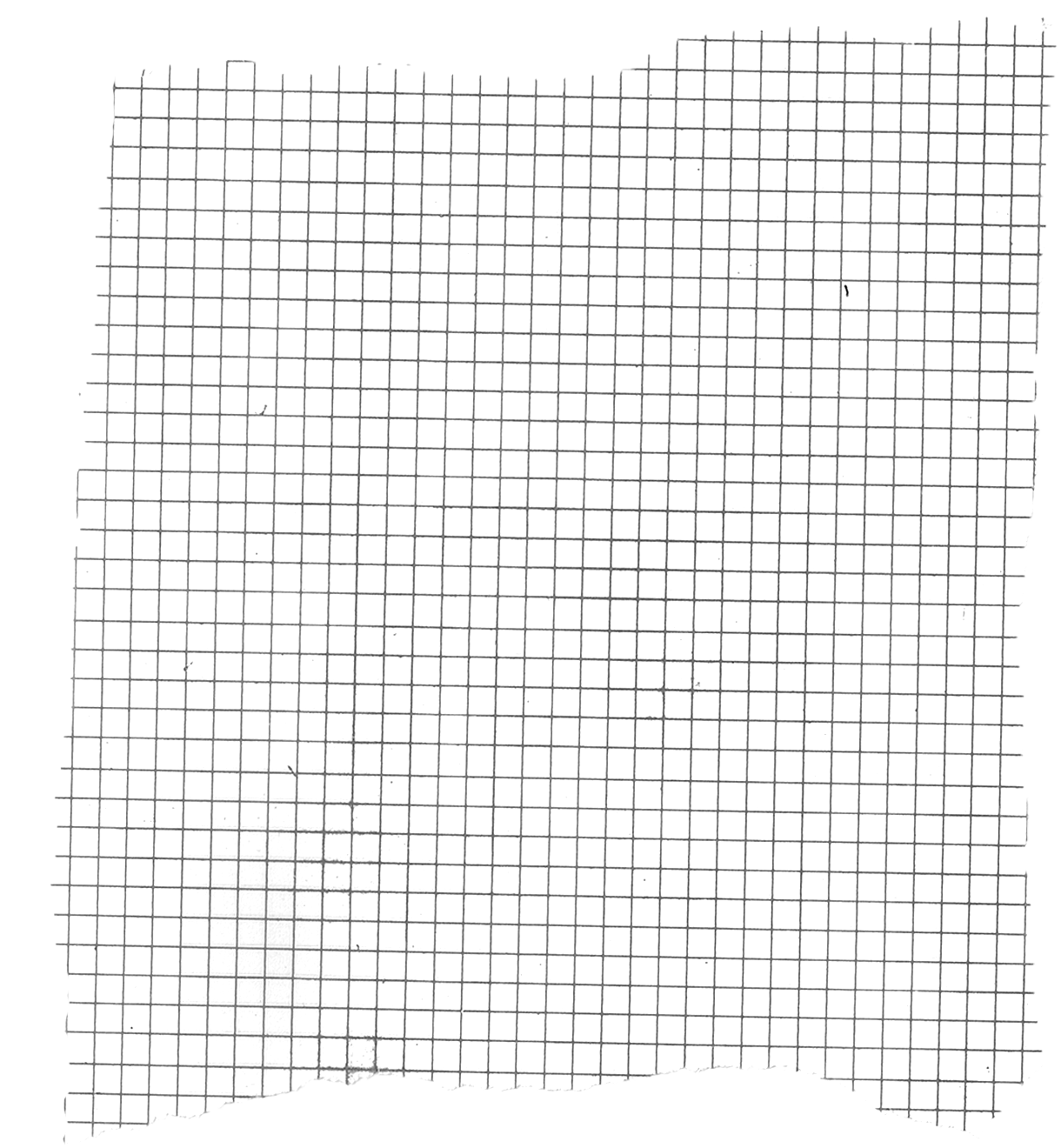 2. Tìm hiểu chung
a. Tác giả
- Xuân Quỳnh -
- Tên khai sinh: Nguyễn Thị Xuân Quỳnh.  (1942-1988)
- Quê : La Khê, Hà Đông, Hà Nội. 
- Phong cách sáng tác: giản dị, trong trẻo, đầy tình yêu thương khi viết về đề tài thiếu nhi
- Sáng tác tiêu biểu: Lời ru trên mặt đất, Bầu trời trong quả trứng, Sóng, Bến tàu trong thành phố
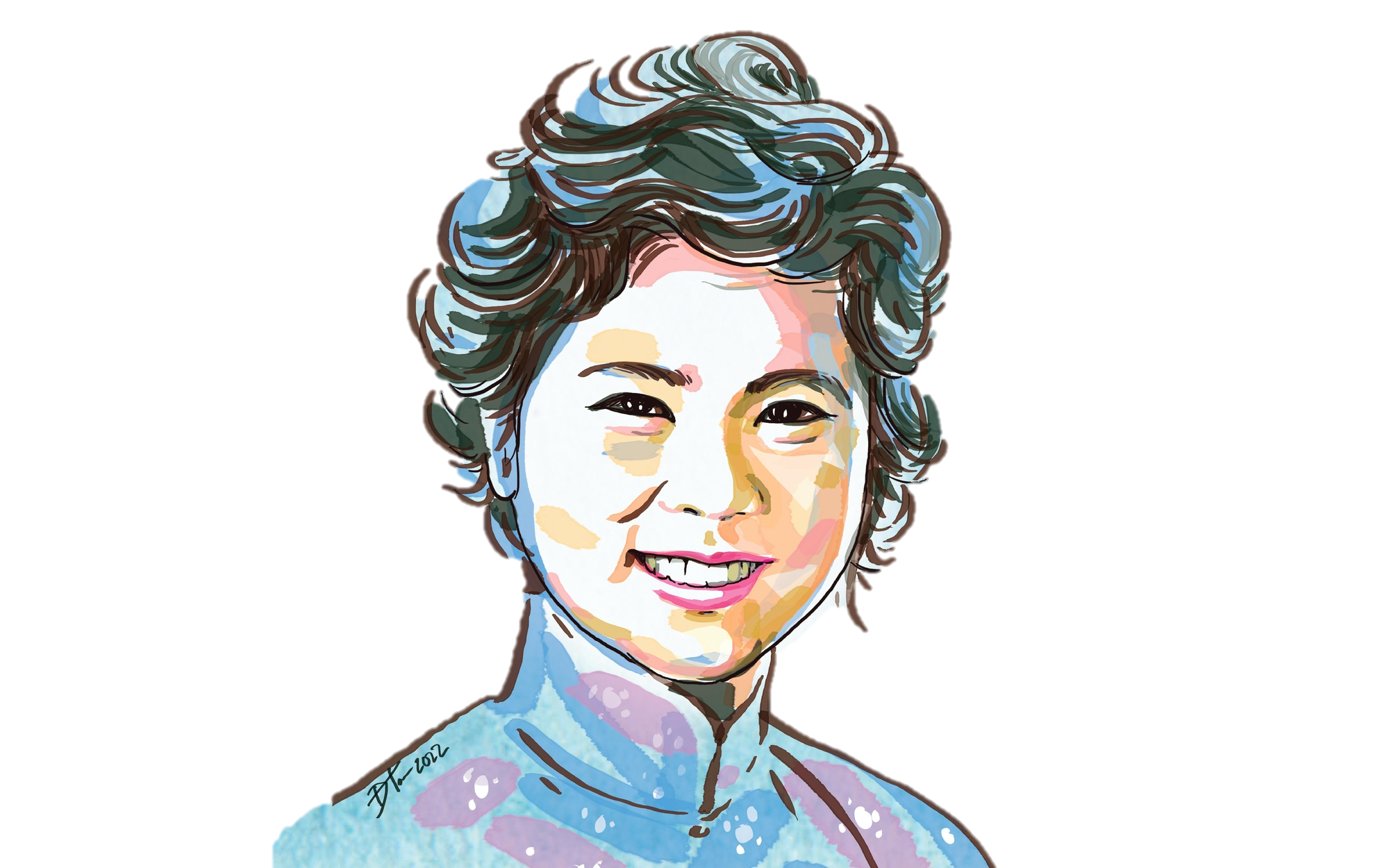 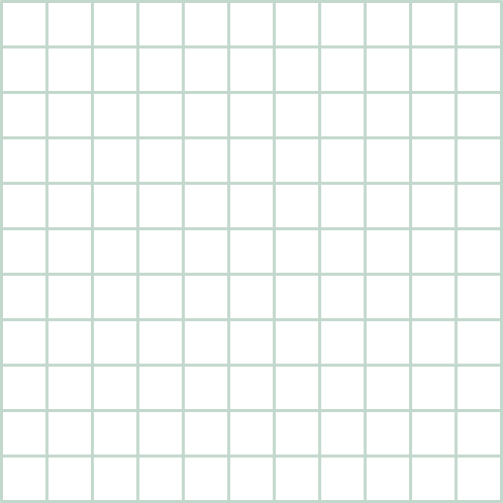 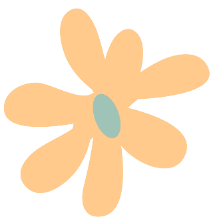 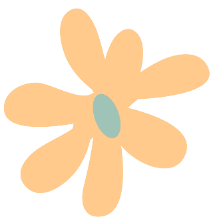 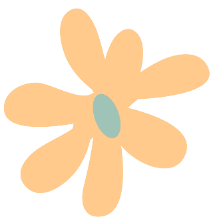 [Speaker Notes: Giáo án của Thảo Nguyên 0979818956]
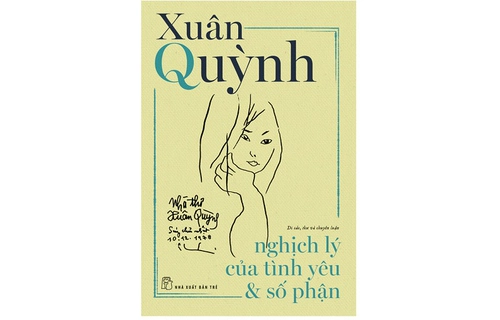 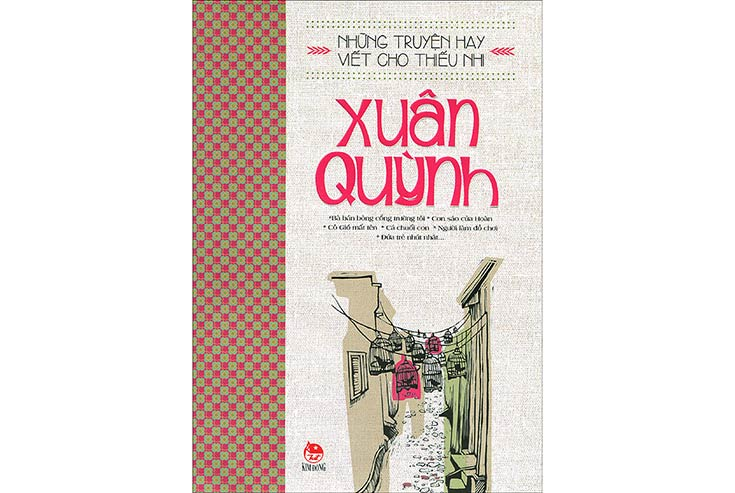 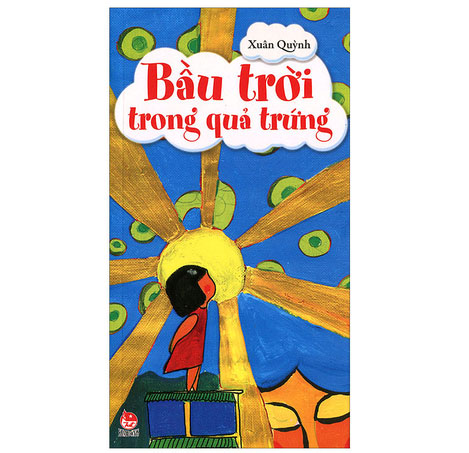 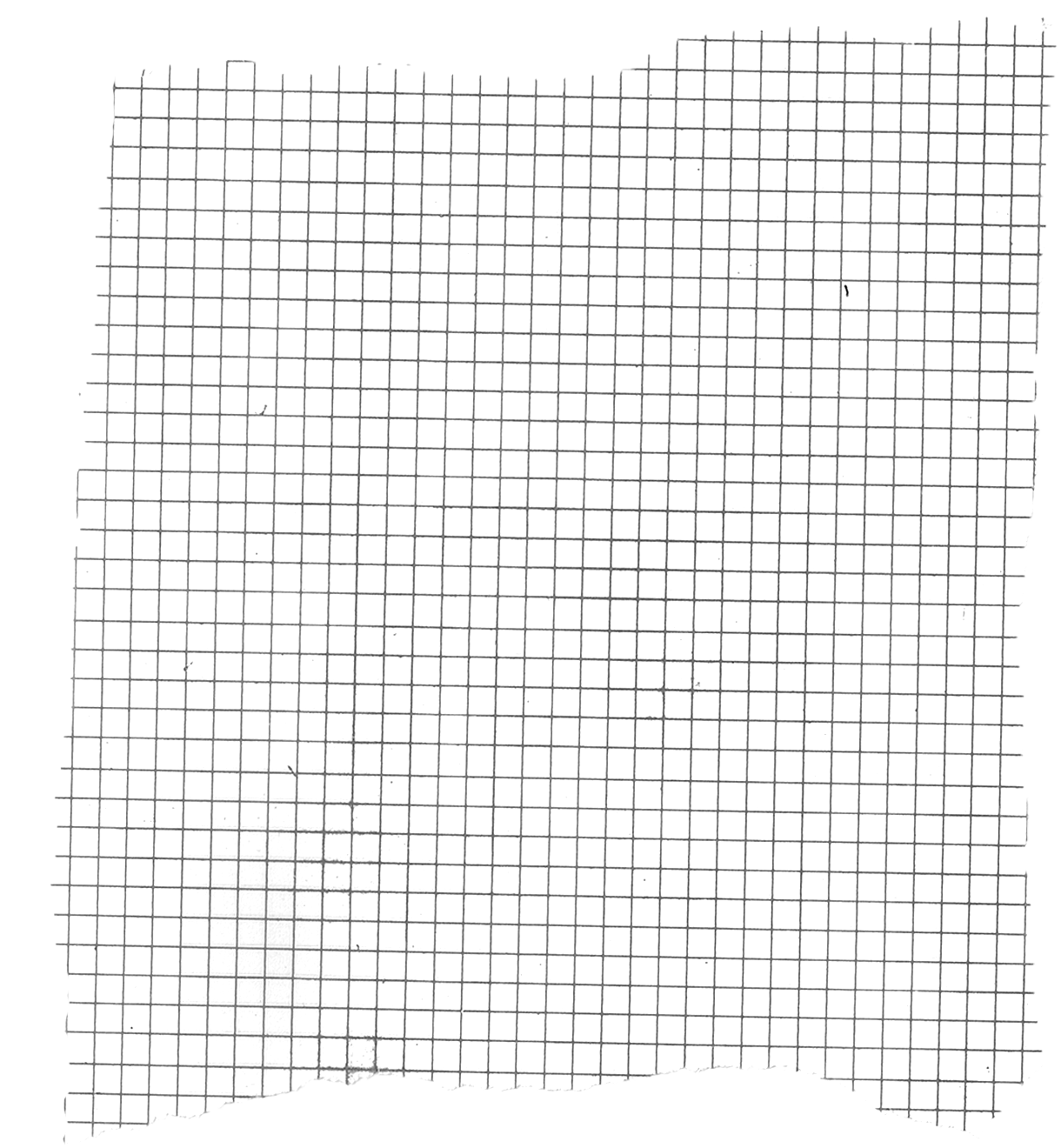 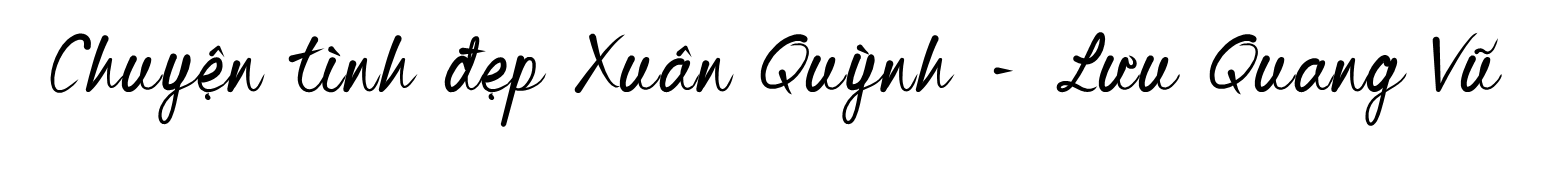 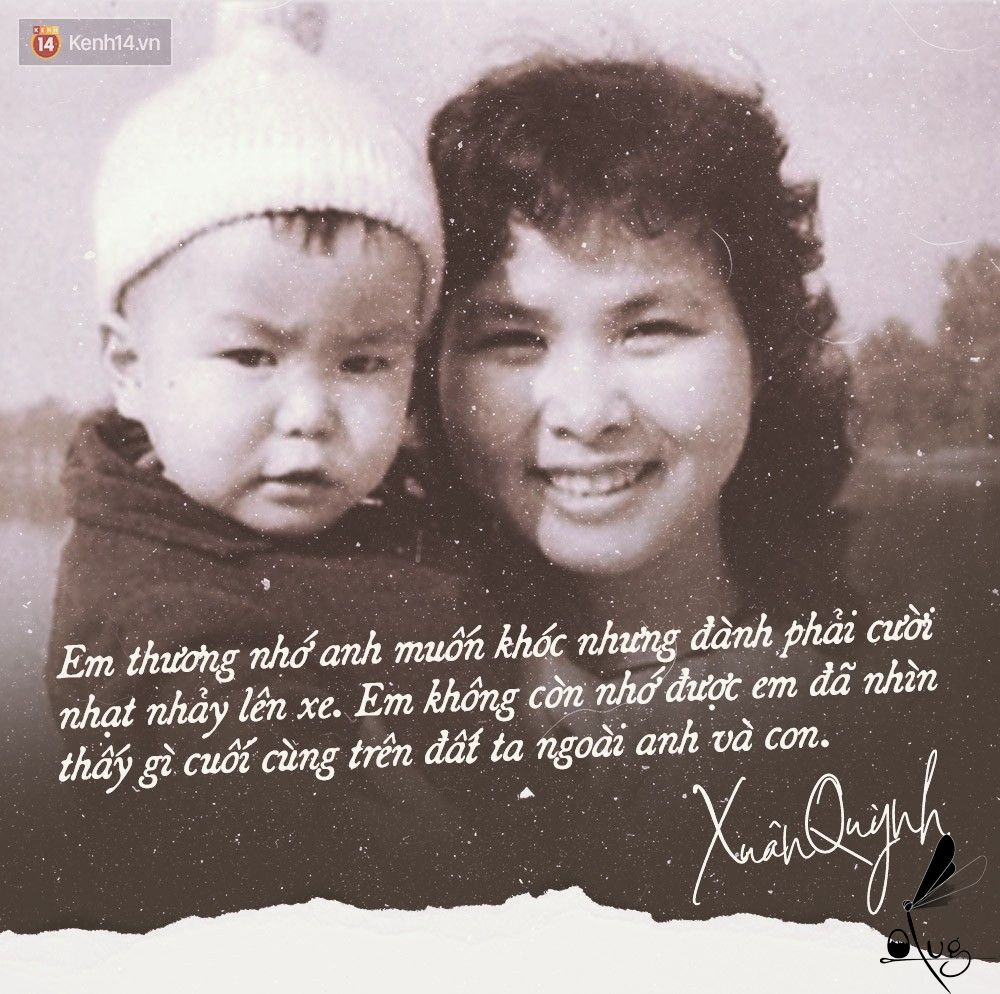 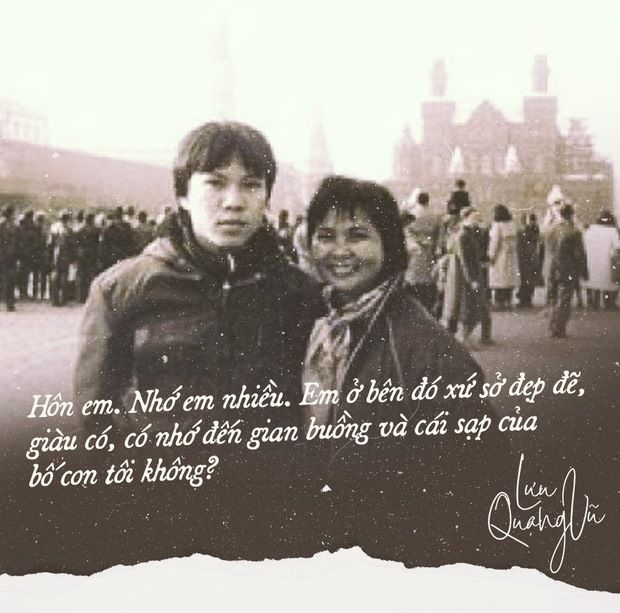 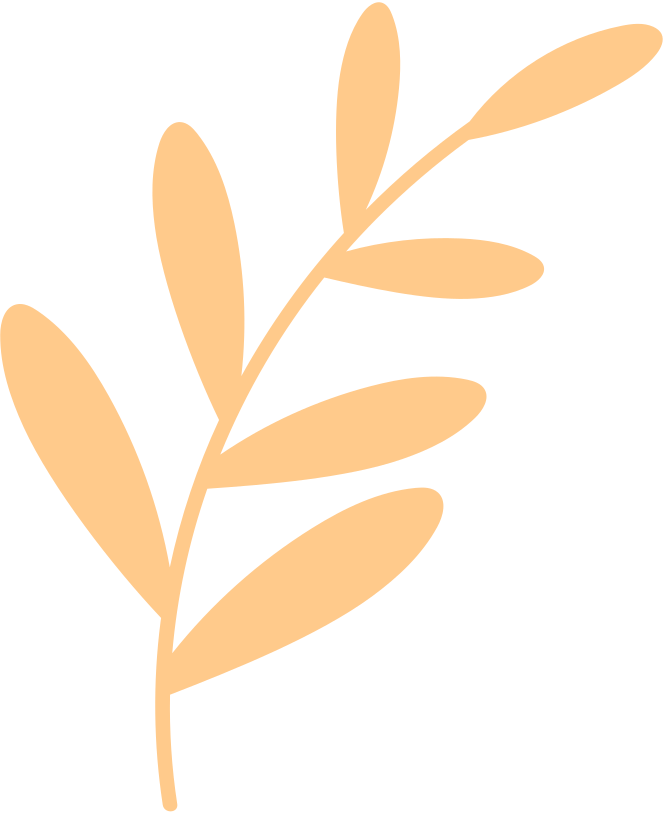 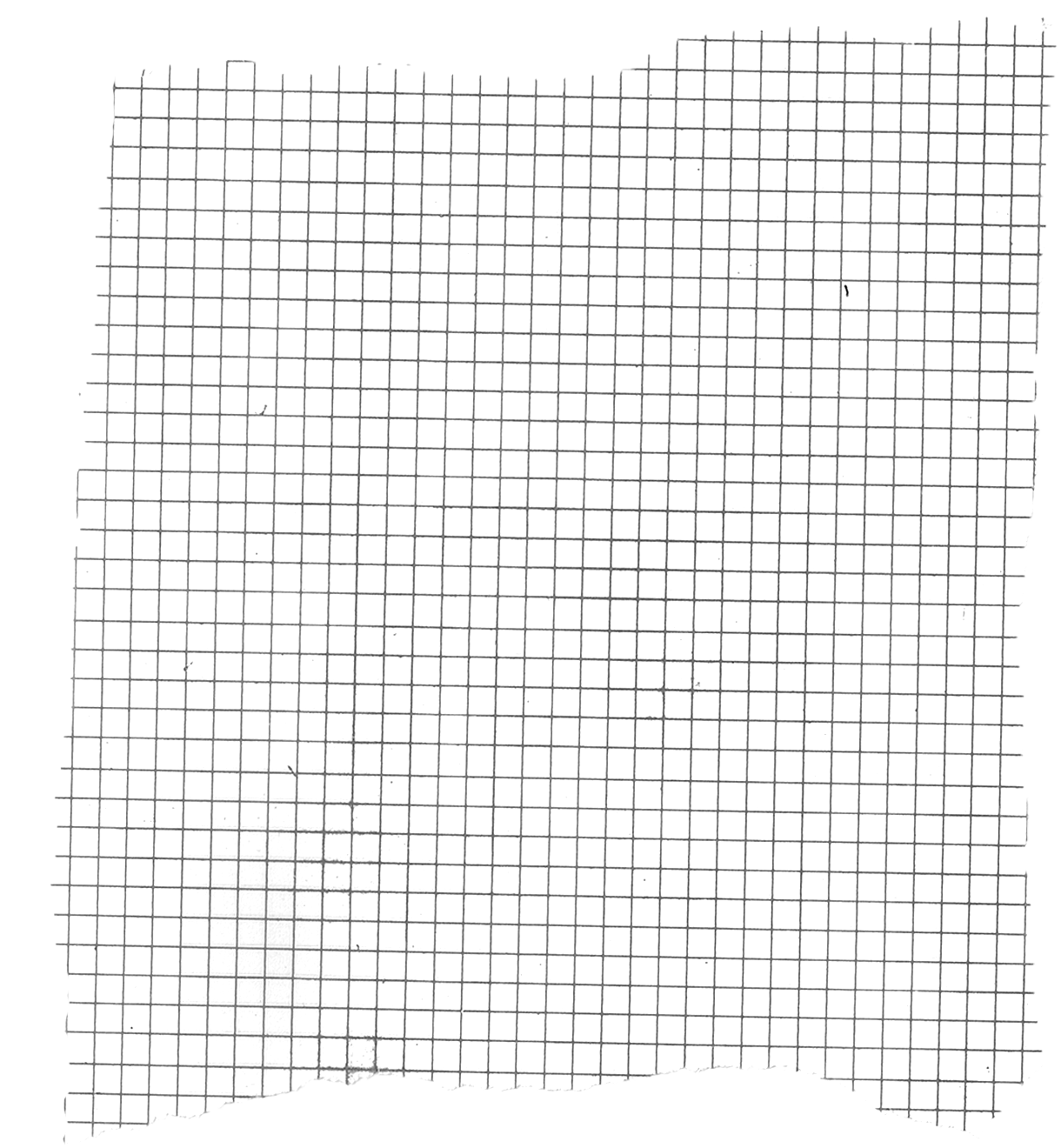 [Speaker Notes: Giáo án của Thảo Nguyên 0979818956]
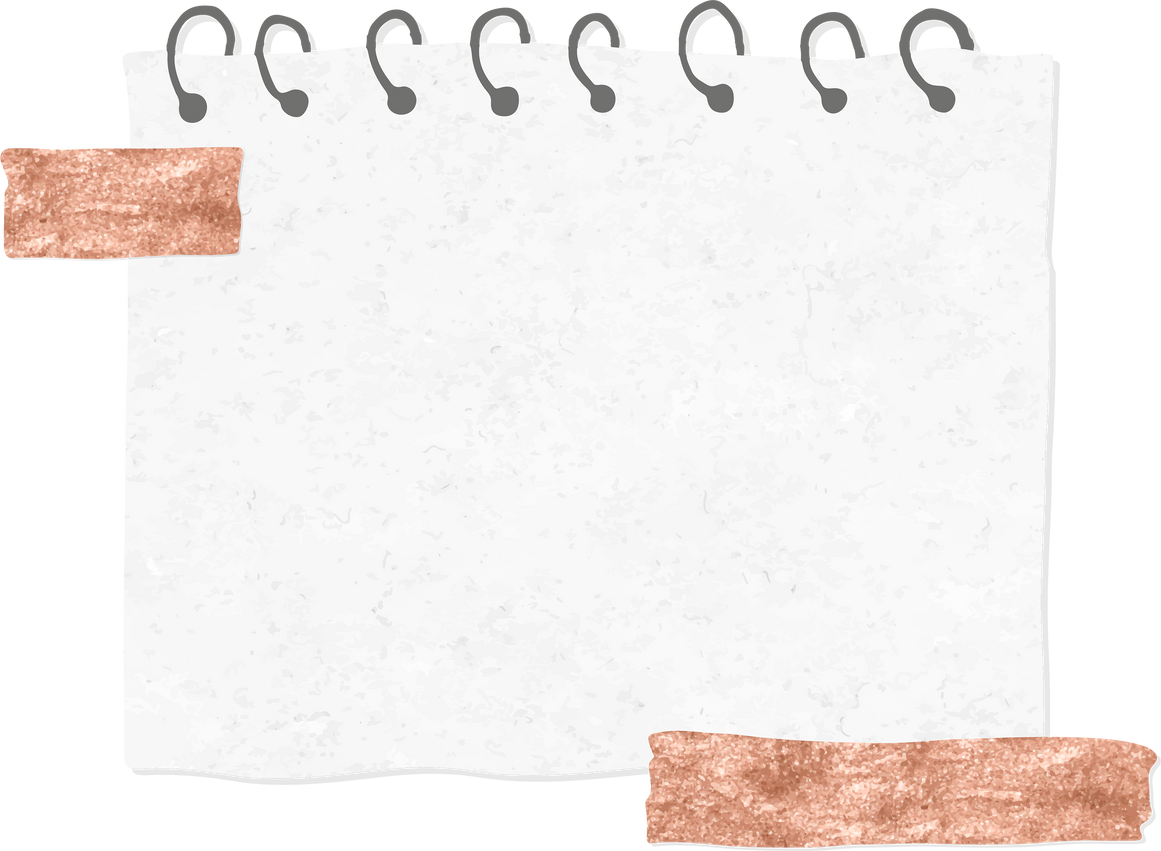 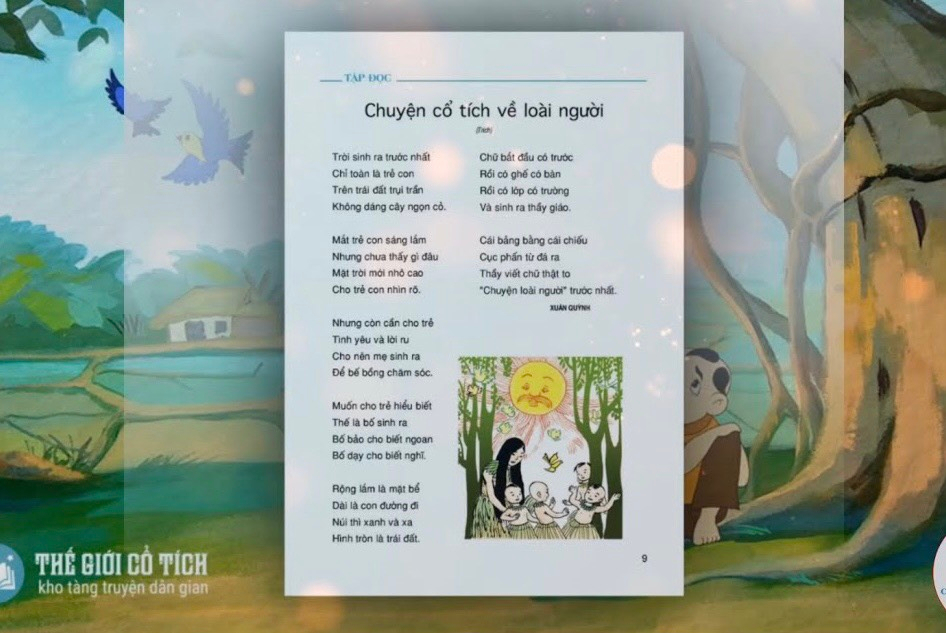 b. Tác phẩm
Xuất xứ
In trong tập thơ: Lời ru trên mặt đất, 1978
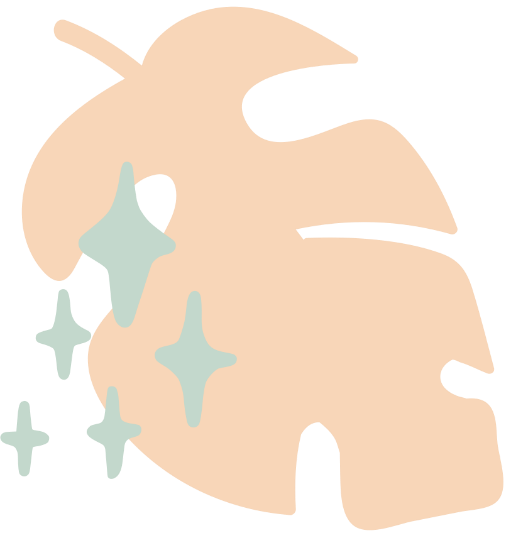 [Speaker Notes: Giáo án của Thảo Nguyên 0979818956]
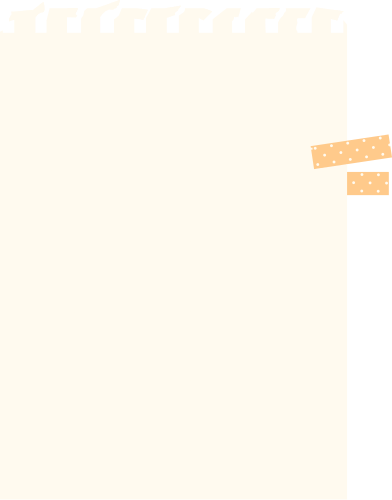 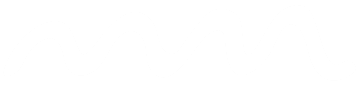 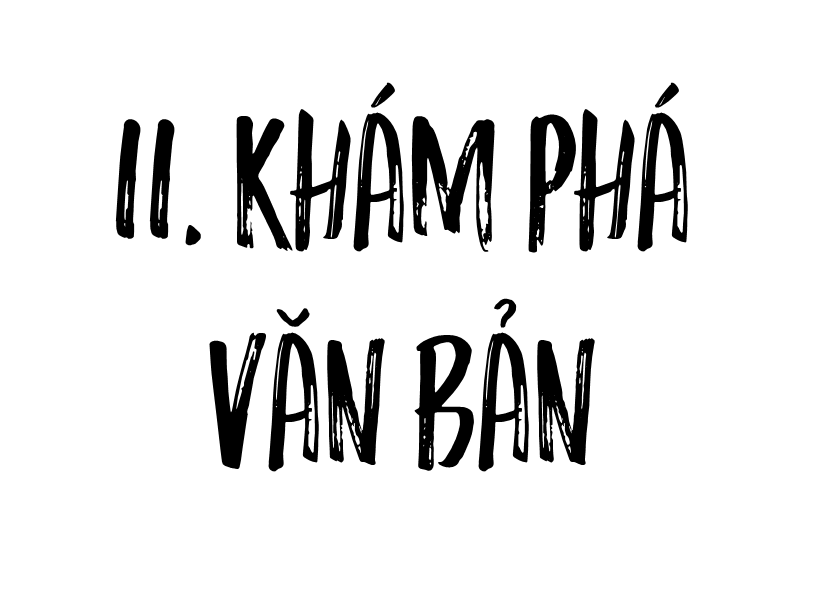 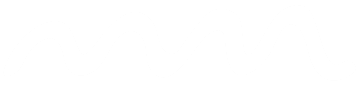 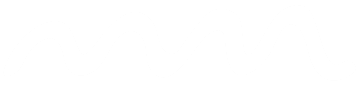 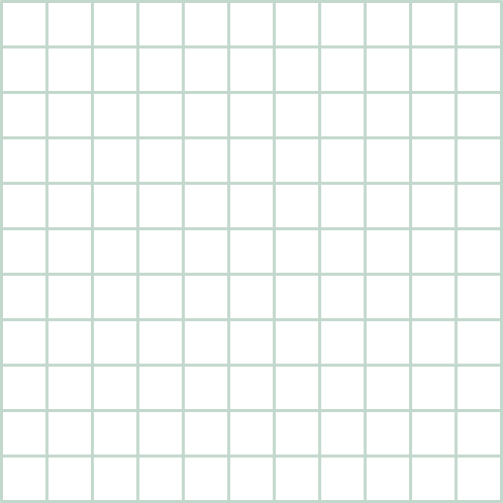 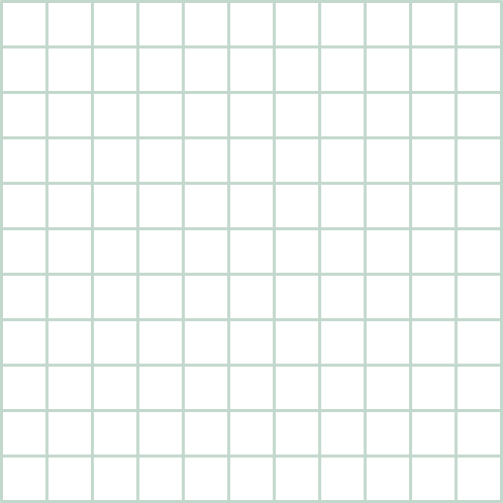 [Speaker Notes: Giáo án của Thảo Nguyên 0979818956]
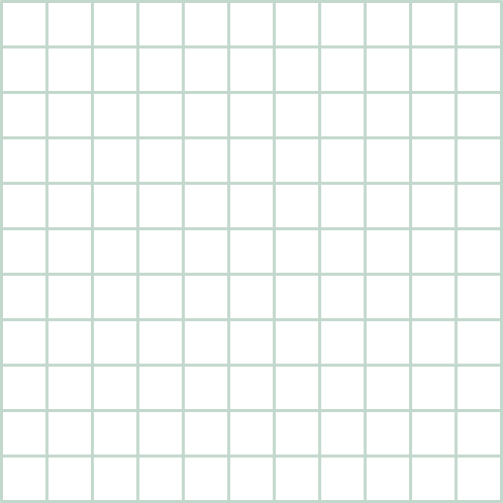 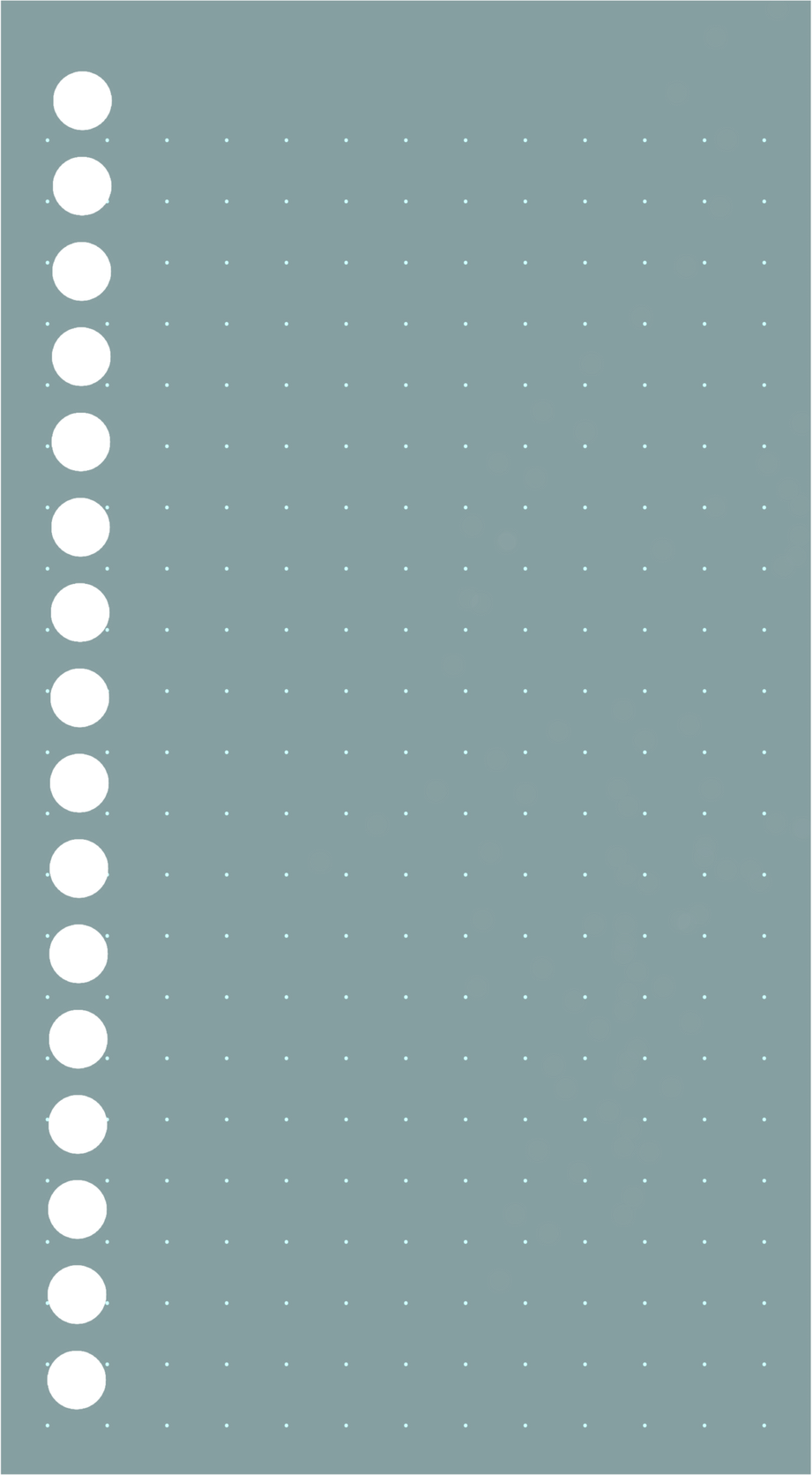 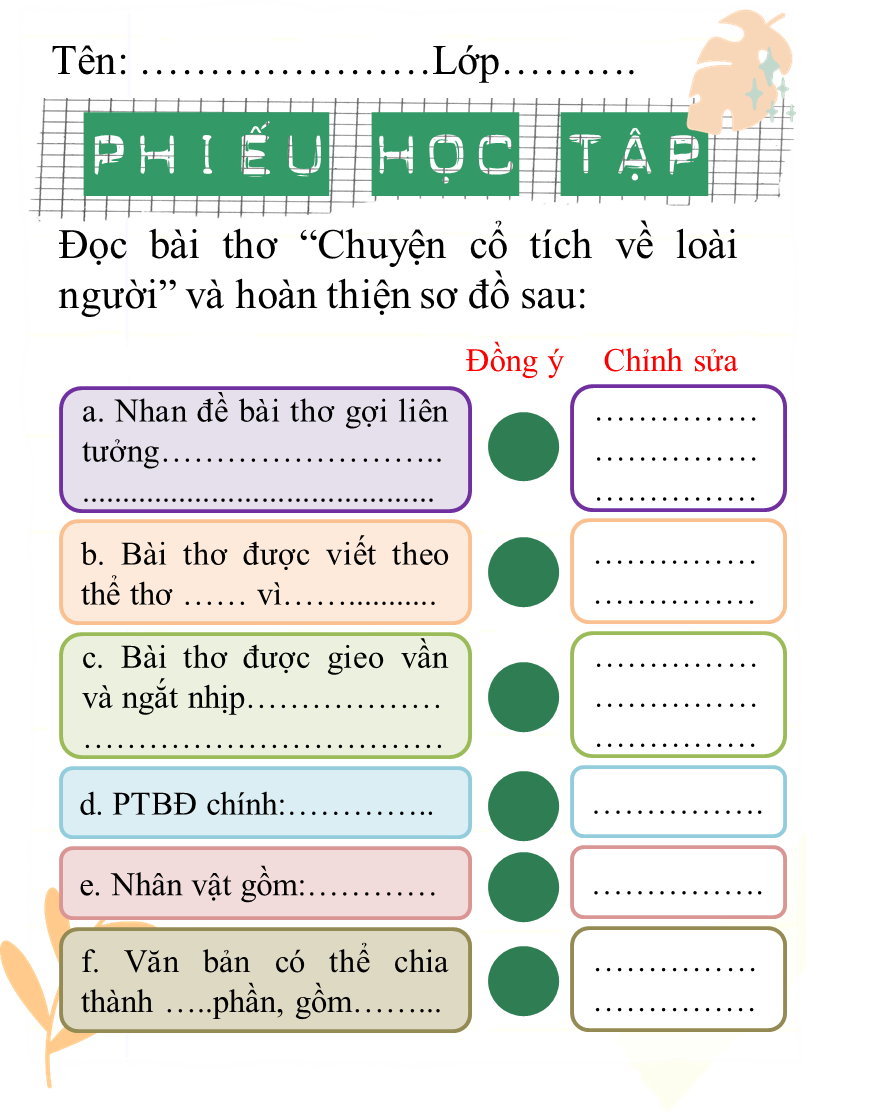 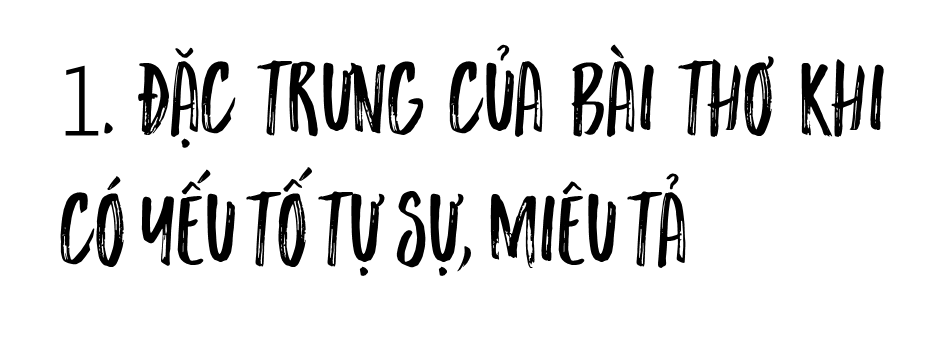 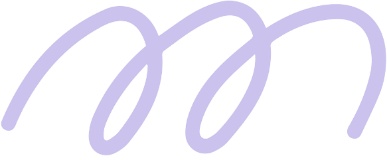 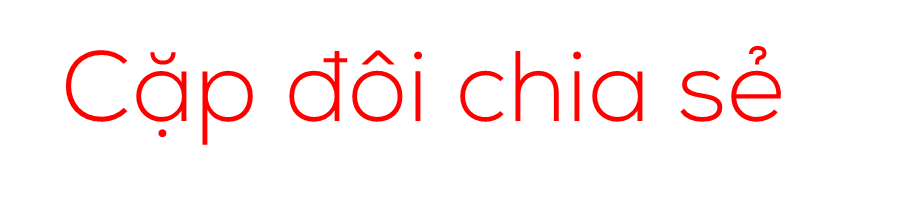 - Thảo luận nhóm đôi và hoàn thành Phiếu học tập.
- Thời gian: 5 phút
[Speaker Notes: Giáo án của Thảo Nguyên 0979818956]
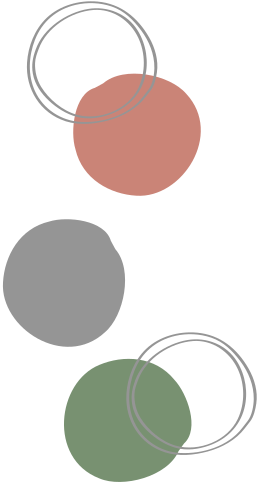 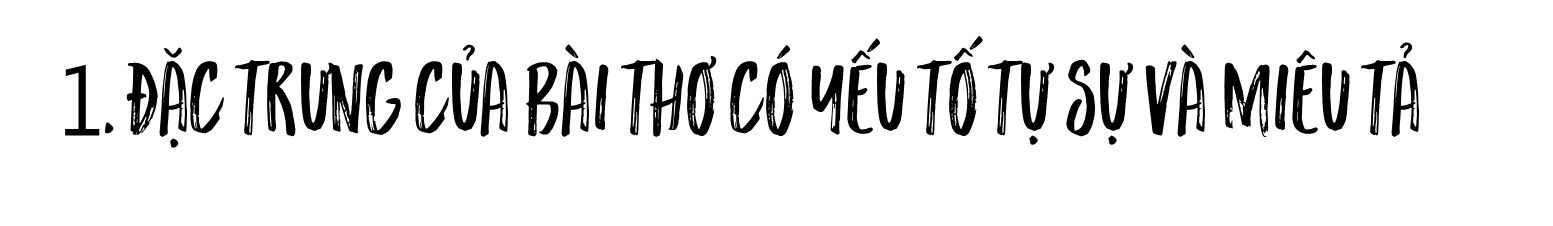 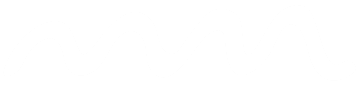 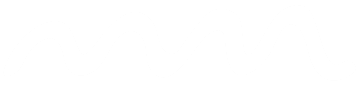 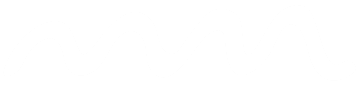 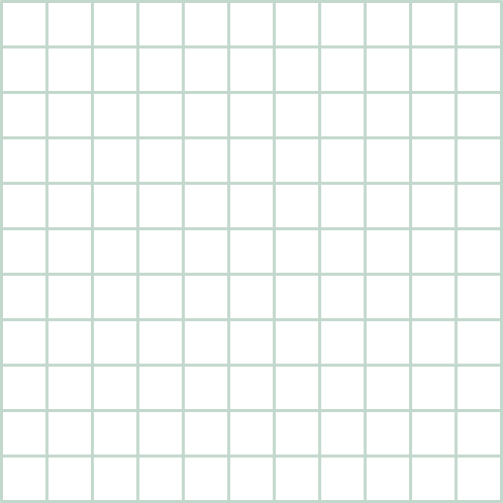 [Speaker Notes: Giáo án của Thảo Nguyên 0979818956]
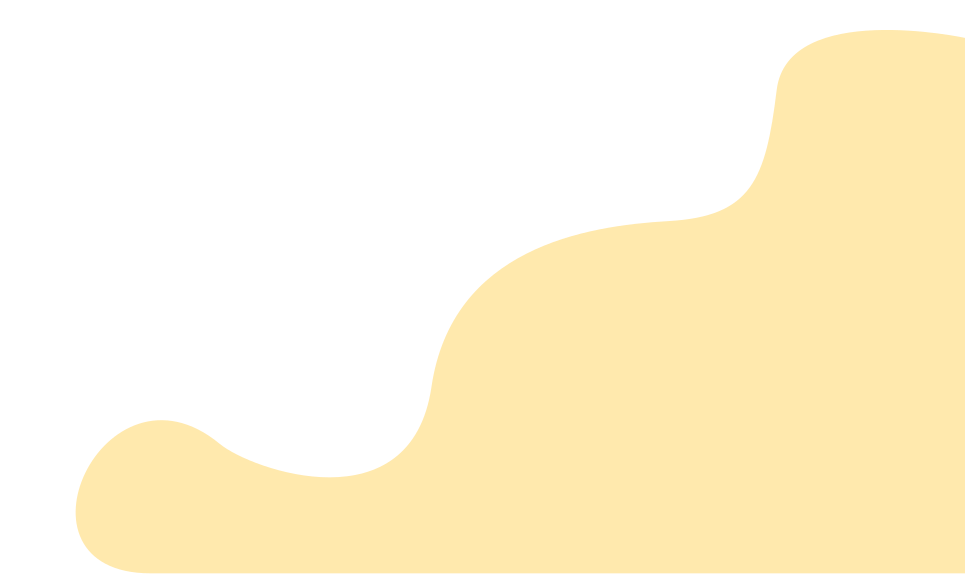 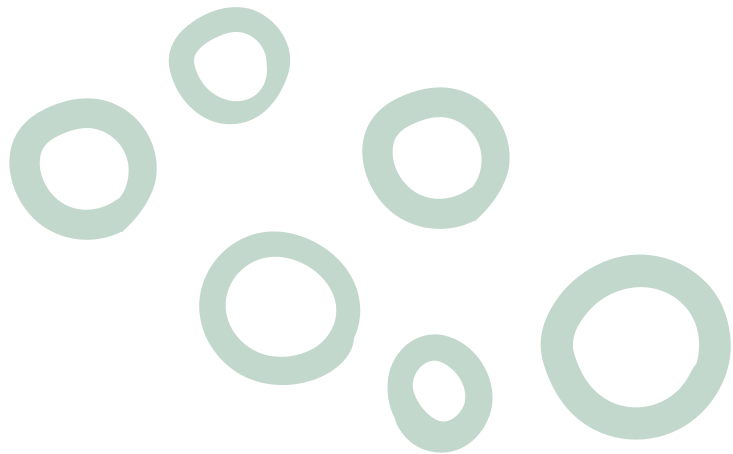 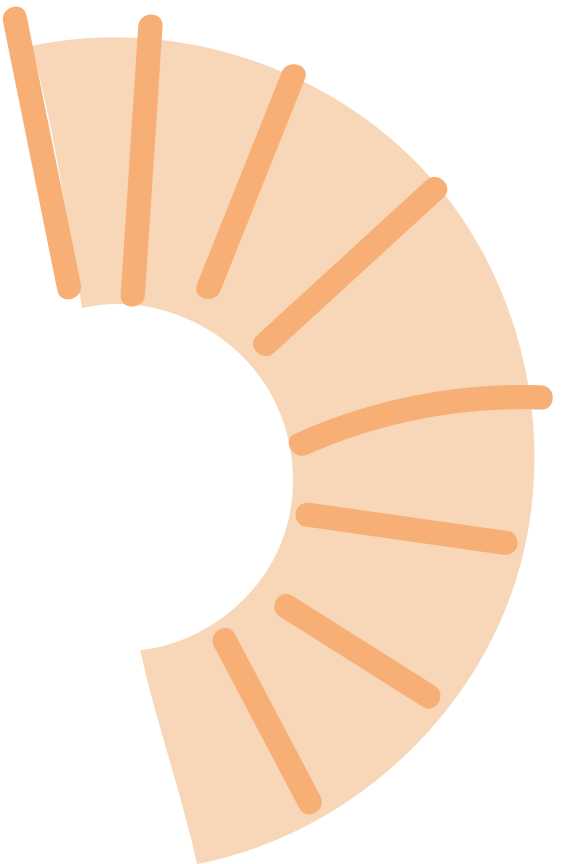 [Speaker Notes: Giáo án của Thảo Nguyên 0979818956]
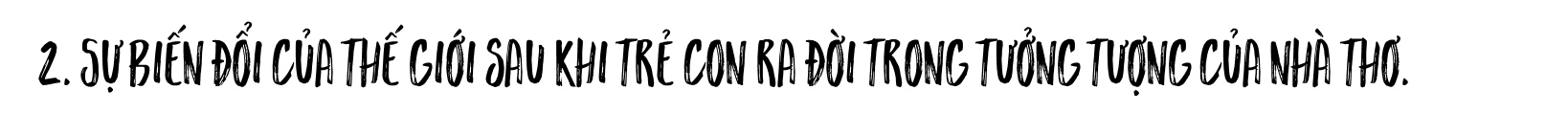 Trời sinh ra trước nhất
Chỉ toàn là trẻ con
Trên trái đất trụi trần
Không dáng cây ngọn cỏ
Mặt trời cũng chưa có
Chỉ toàn là bóng đêm
Không khí chỉ màu đen
Chưa có màu sắc khác
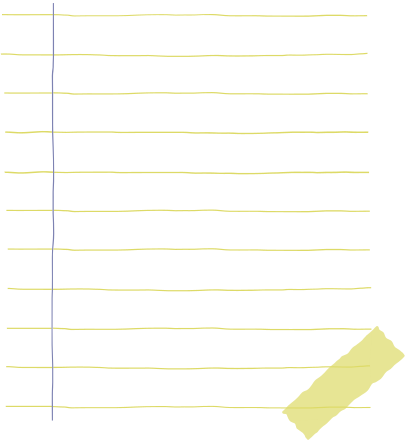 a. Thế giới trước khi trẻ em ra đời
Chỉ toàn là trẻ con
- Khung cảnh thuở sơ khai, tối tăm, tẻ nhạt: trụi trần
+ Không cây, không cỏ
+ Chưa có mặt trời, chỉ có bóng đêm
+ Chưa có màu sắc
trụi trần
Không
cây ngọn cỏ
chưa có
Mặt trời
bóng đêm
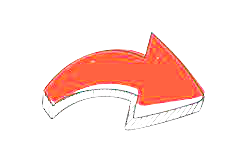 - BPTT: Điệp ngữ, liệt kê, từ phủ định: “không, chưa, chẳng”
 Lí giải nguồn gốc loài người thú vị, độc đáo
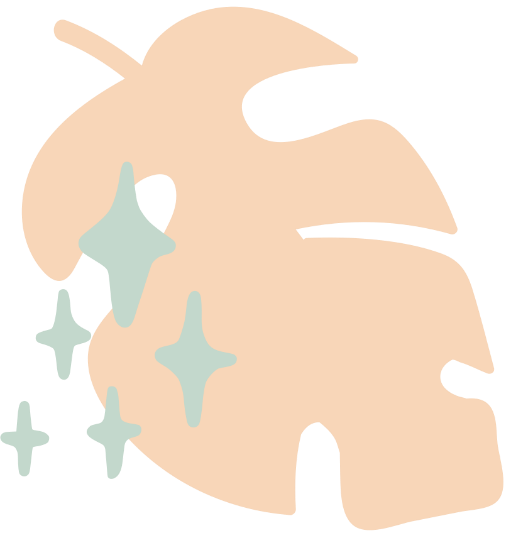 Chưa có màu sắc khác
[Speaker Notes: Giáo án của Thảo Nguyên 0979818956]
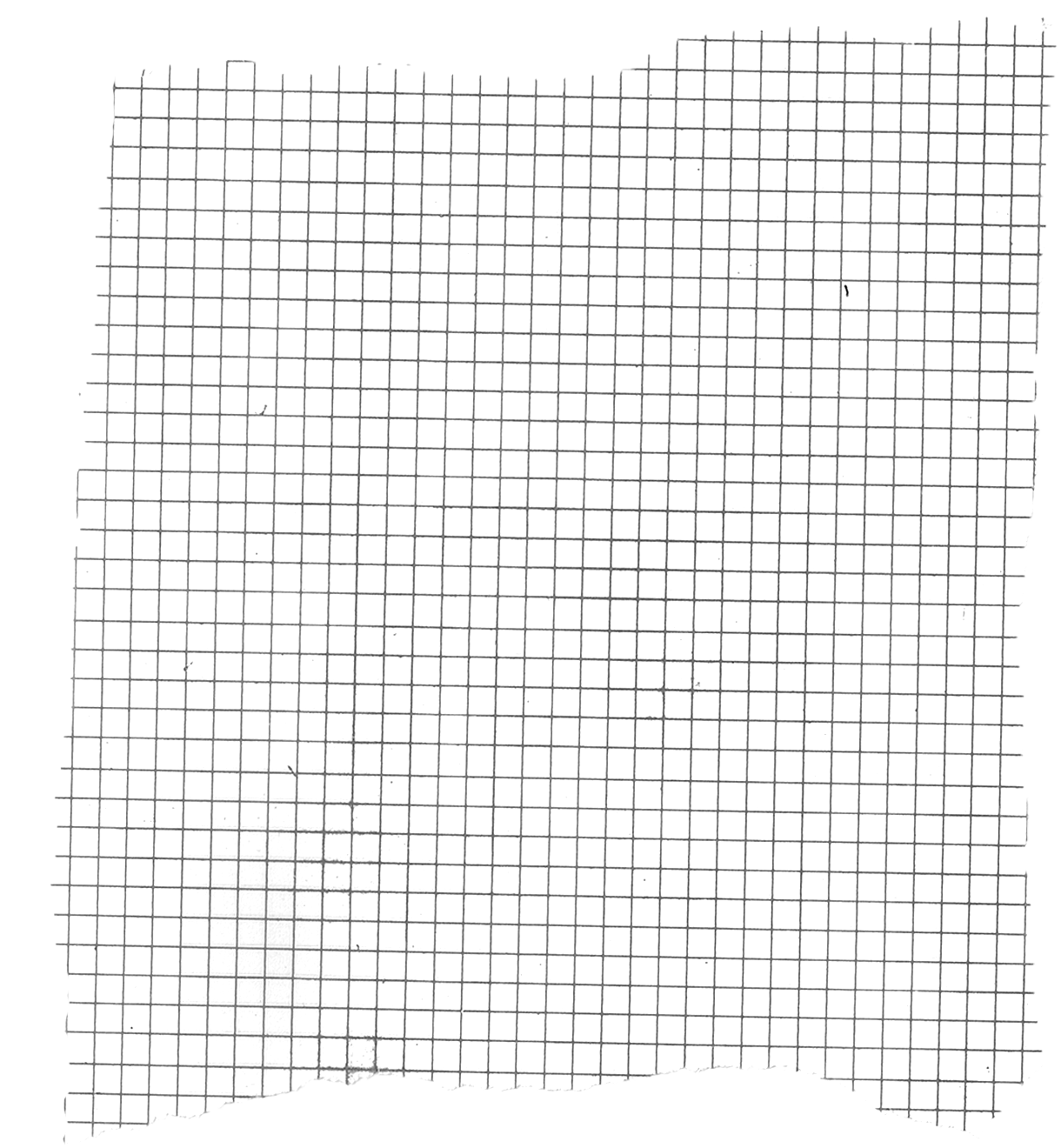 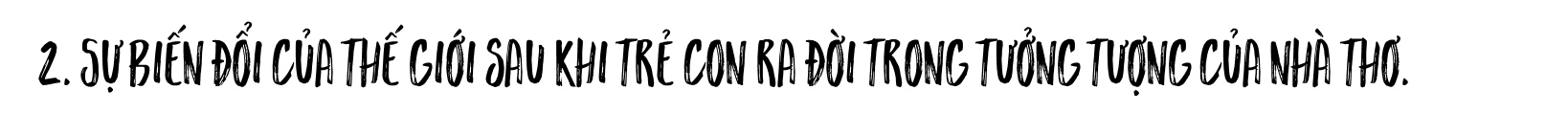 Hình ảnh: Mặt trời, con đường, cỏ cây, bông hoa, ngọn gió, sóng, sông, biển, cá tôm...
Âm thanh: tiếng chim hót, tiếng gió..
Màu sắc: màu xanh của cây cỏ, màu đỏ của hoa,...
Ánh sáng: mặt trời
b. Thế giới sau khi trẻ em ra đời
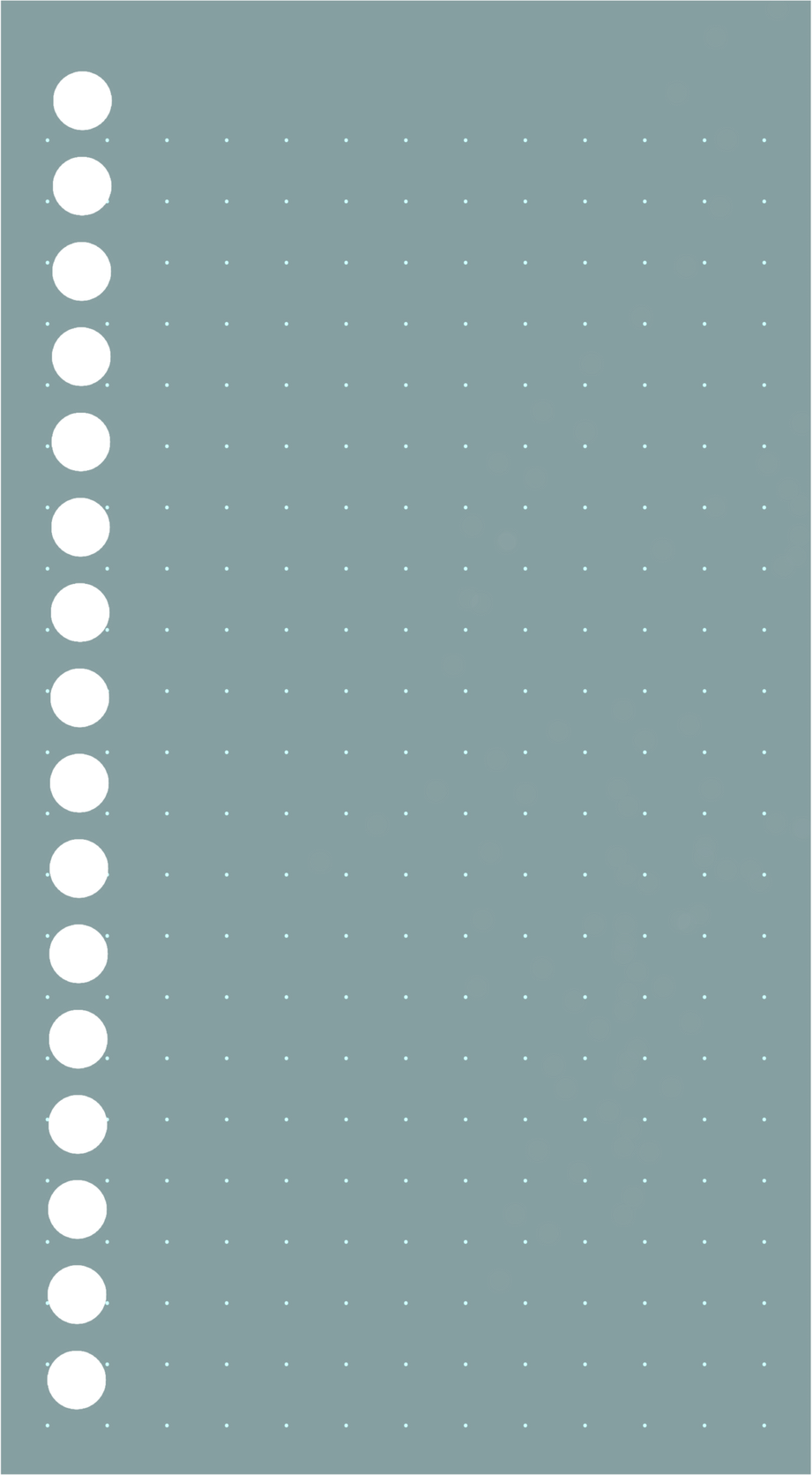  Một thế giới sinh động, rực rỡ, tươi đẹp
 BPNT: so sánh, liệt kê, điệp từ, nhân hóa  Các sự vật, hình ảnh thiên nhiên dần hiện ra để nâng đỡ, nuôi dưỡng trẻ con trưởng thành
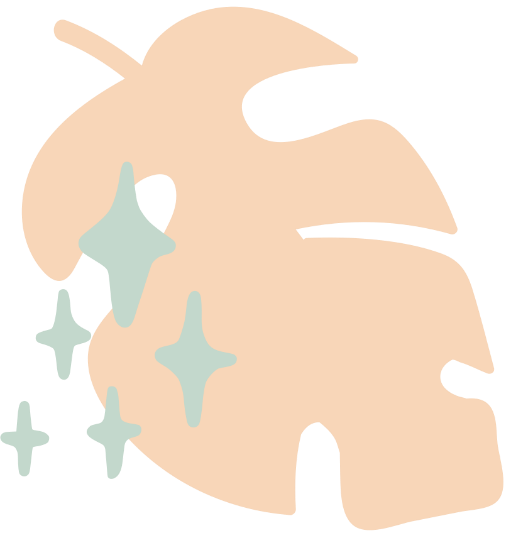 [Speaker Notes: Giáo án của Thảo Nguyên 0979818956]
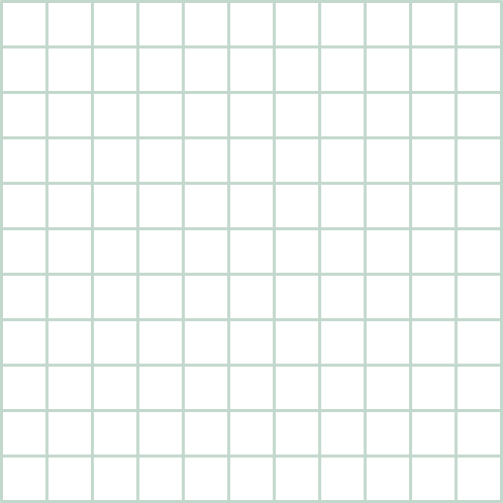 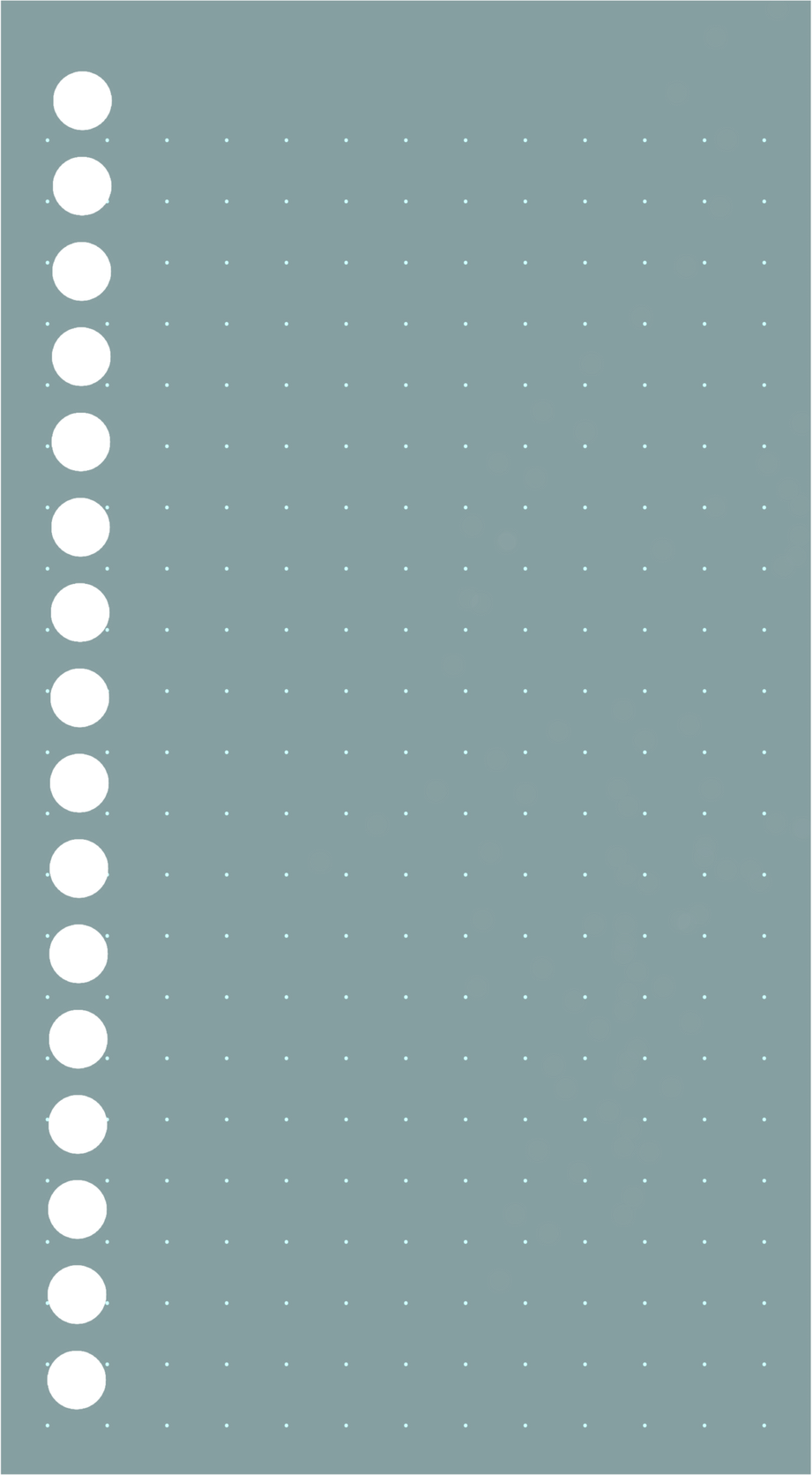 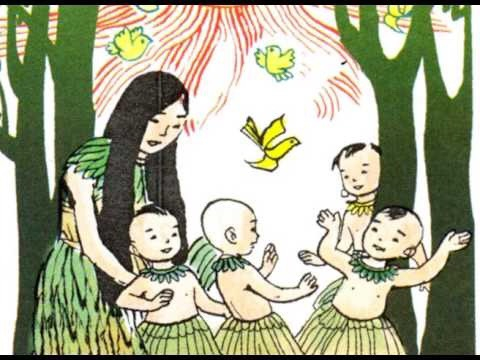 [Speaker Notes: Giáo án của Thảo Nguyên 0979818956]
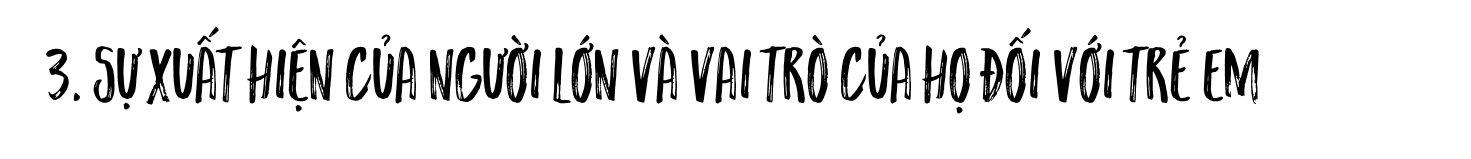 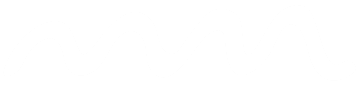 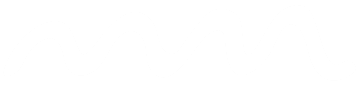 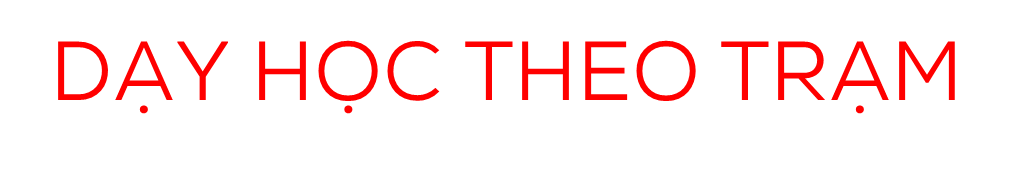 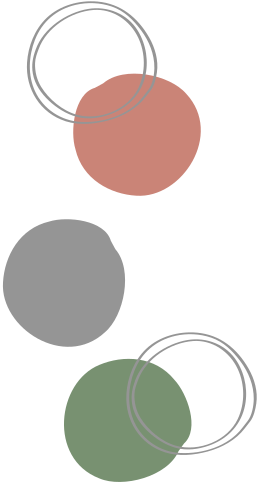 Trạm 1: Sự xuất hiện của người mẹ
Trạm 2: Sự xuất hiện của người bà
Trạm 3: Sự xuất hiện của người bố
Trạm 4: Sự xuất hiện của thầy giáo và nhà trường
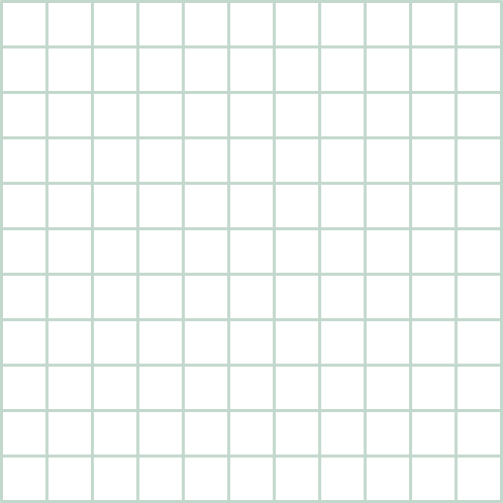 [Speaker Notes: Giáo án của Thảo Nguyên 0979818956]
Trạm 1: Sự xuất hiện của người mẹ
Nhưng còn cần cho trẻ
Tình yêu và lời ru
Cho nên mẹ sinh ra
Để bế bồng chăm sóc
Mẹ mang về tiếng hát
Từ cái bống cái bang
Từ cái hoa rất thơm
Từ cánh cò rất trắng
Từ vị gừng rất đắng
Từ vết lấm chưa khô
Từ đầu nguồn cơn mưa
Từ bãi sông cát vắng...
Tình yêu và lời ru
Mang đến tình yêu và lời ru
+ Bế bồng, chăm sóc
+ Tiếng hát
bế bồng, chăm sóc
mang về tiếng hát
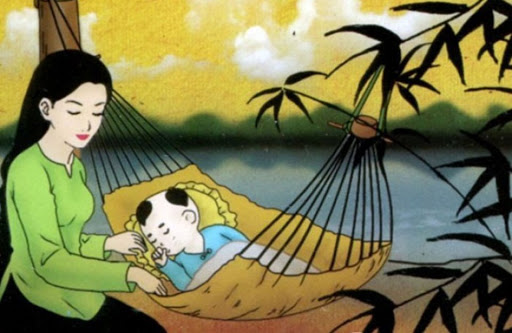 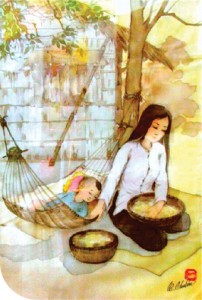 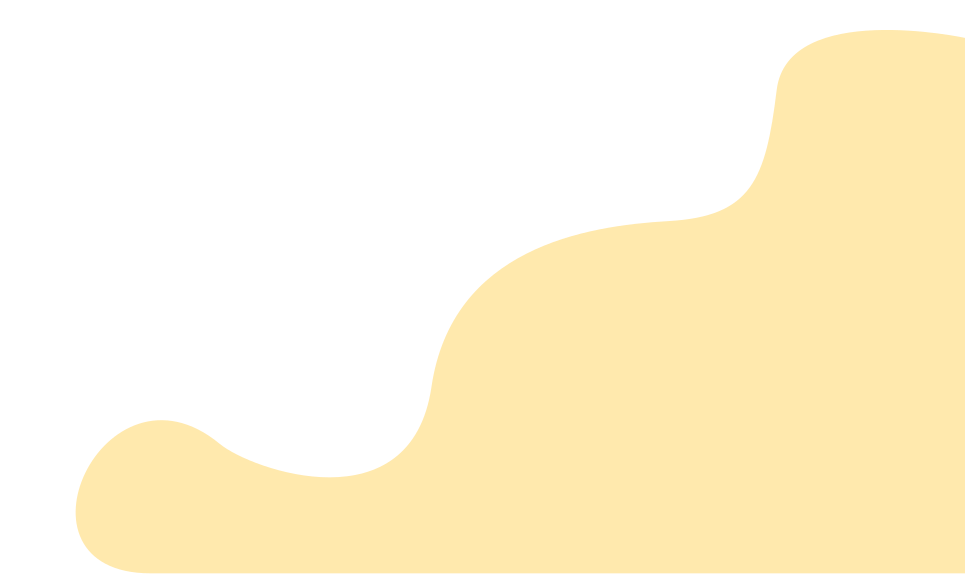 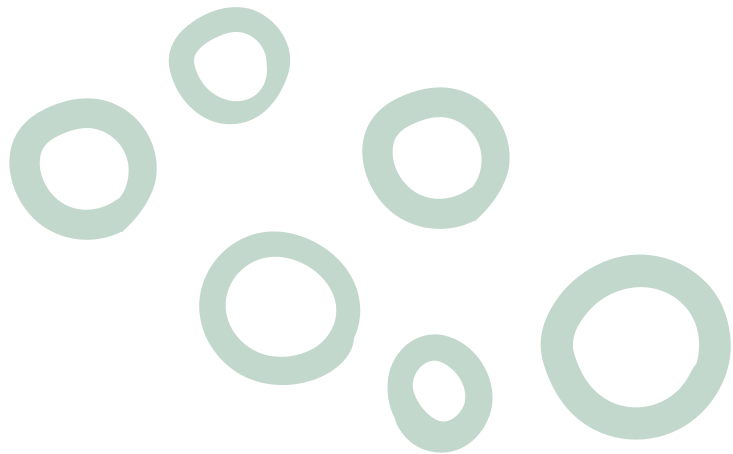 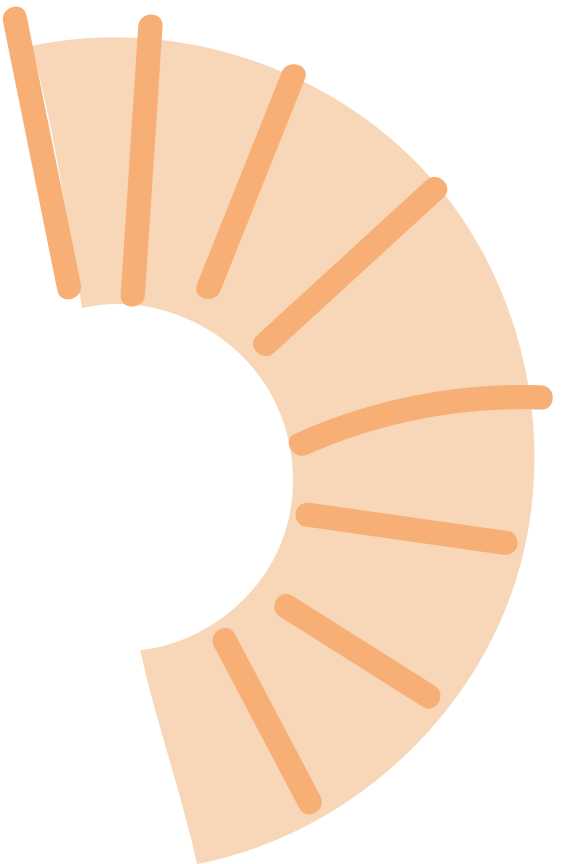 [Speaker Notes: Giáo án của Thảo Nguyên 0979818956]
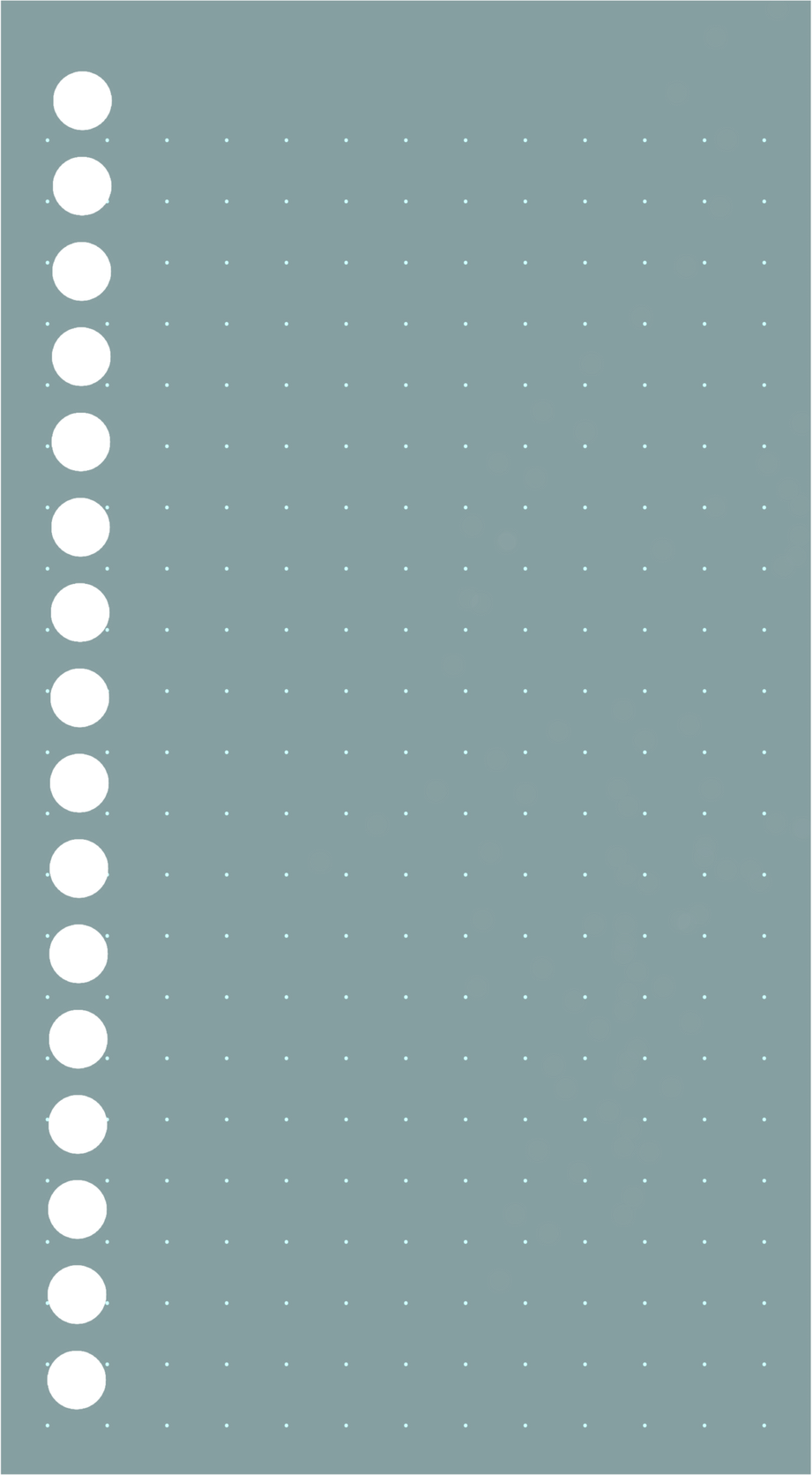 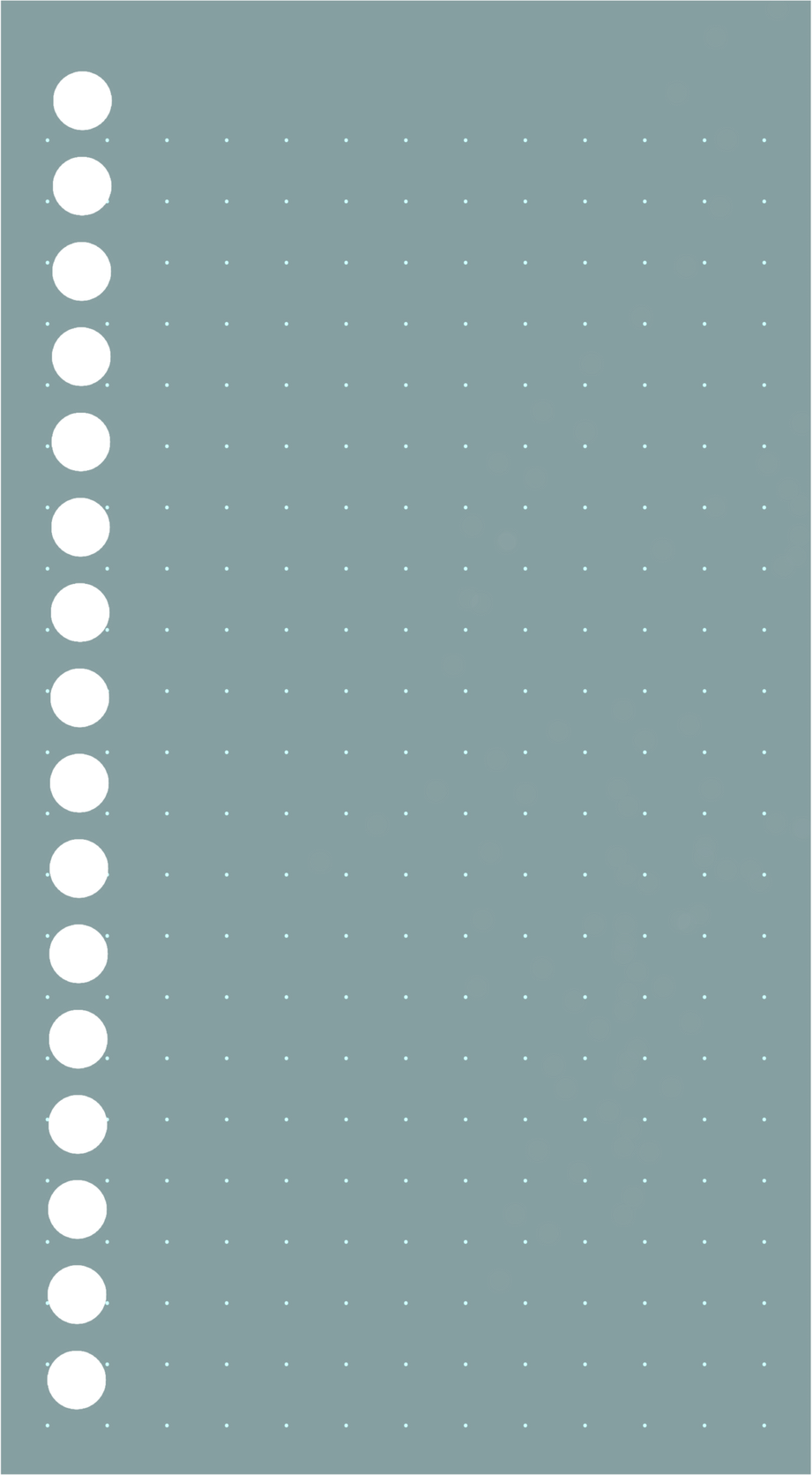 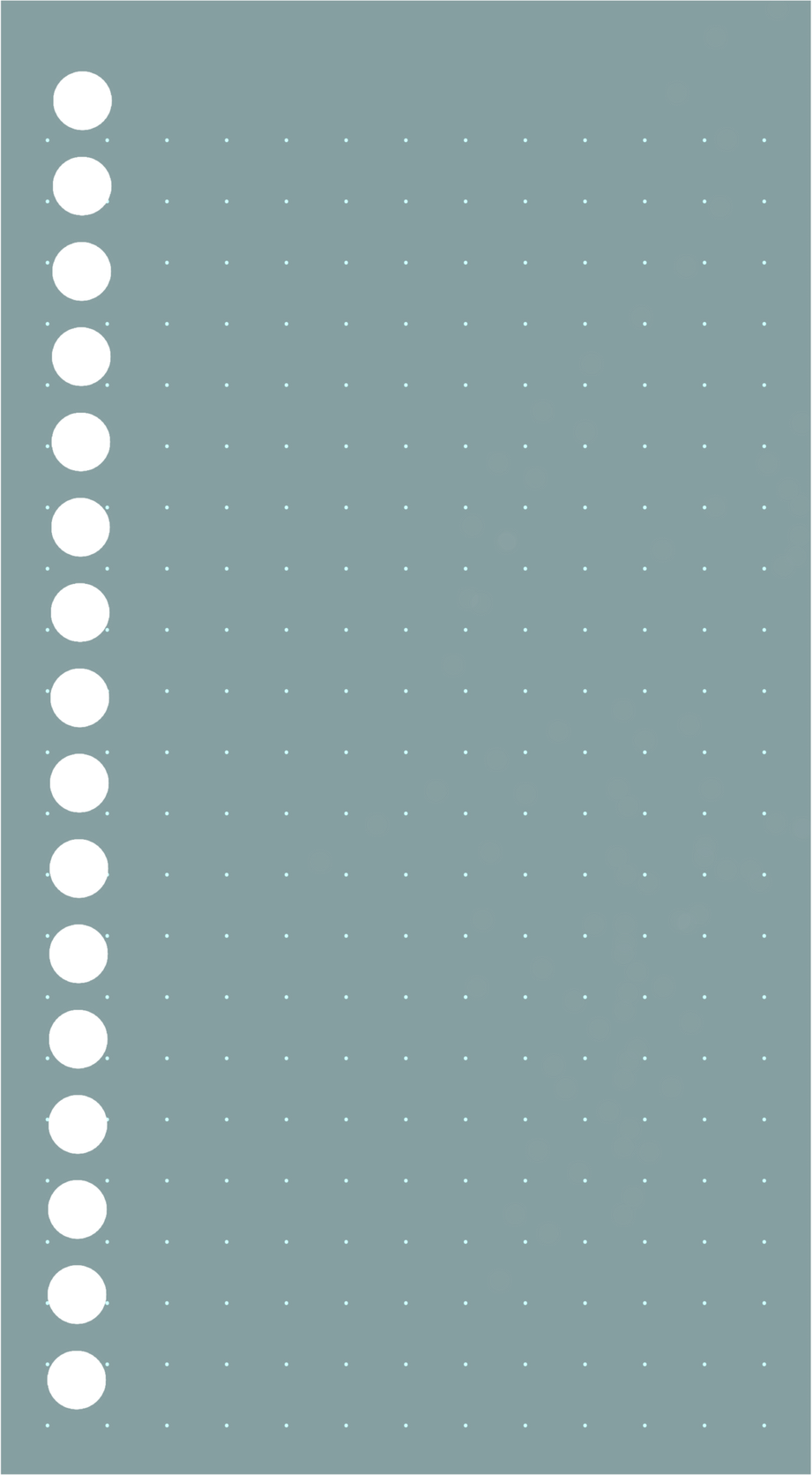 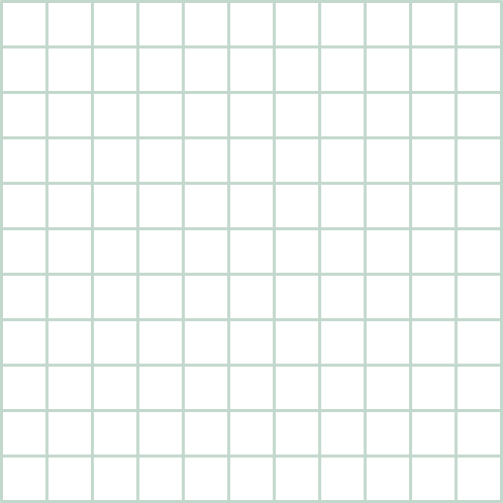 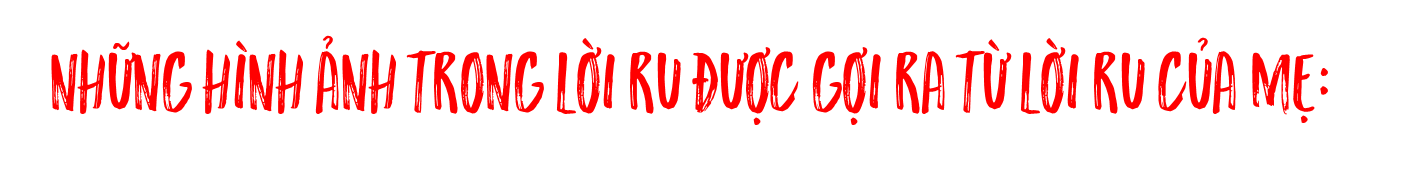 + Cái bống cái bang gợi liên tưởng đến câu ca dao quen thuộc, cái bống giống như những em bé ngoan ngoãn, chăm chỉ trong bài ca dao “ Cái Bống là cái bống bang...”. Nhắc đến cái bống, nhà thơ ngầm nhắc nhở đến những em bé ngoan ngoãn, hiếu thảo, biết yêu thương giúp đỡ cha mẹ
+ Vị gừng : gợi đến bài ca dao “Tay nâng chén muối đĩa gừng...” Bài ca nhắc nhở sự thủy chung, nghĩa tình
+ Cánh cò trắng: gợi đến bài ca dao “Con cò mà đi ăn đêm...” Cánh cò trắng biểu tượng cho người nông dân vất vẻ, một nắng hai sương kiến ăn mà vẫn quanh năm thiếu thốn. Tuy hoàn cảnh sống lam lũ, cực nhọc nhưng họ vẫn luôn giữ tấm lòng trong sạch.
+ Vết lấm, cơn mưa, bãi sông...
Gợi những nhọc nhằn, khó khan, công việc vất vả
[Speaker Notes: Giáo án của Thảo Nguyên 0979818956]
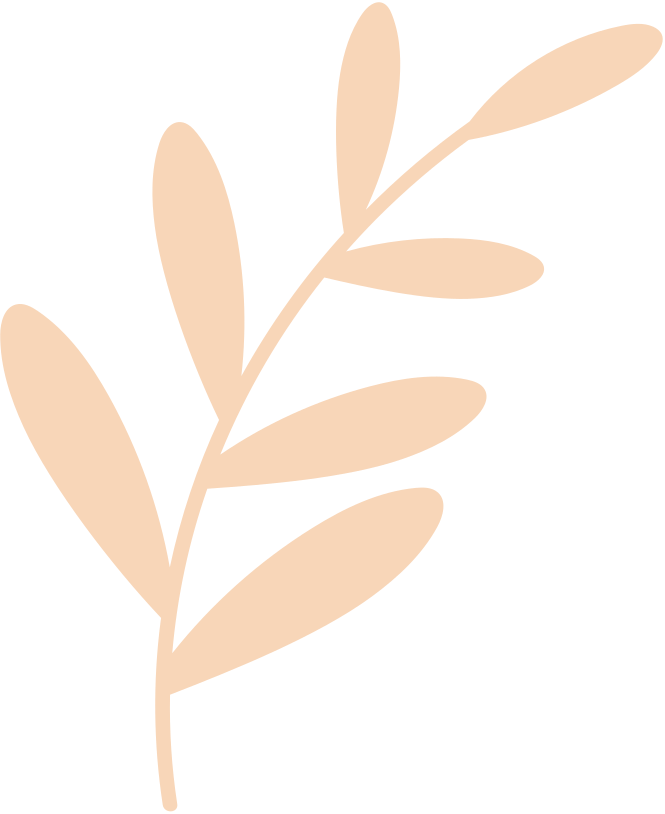 Trạm 1: Sự xuất hiện của người mẹ
Nhưng còn cần cho trẻ
Tình yêu và lời ru
Cho nên mẹ sinh ra
Để bế bồng chăm sóc
Mẹ mang về tiếng hát
Từ cái bống cái bang
Từ cái hoa rất thơm
Từ cánh cò rất trắng
Từ vị gừng rất đắng
Từ vết lấm chưa khô
Từ đầu nguồn cơn mưa
Từ bãi sông cát vắng...
Tình yêu và lời ru
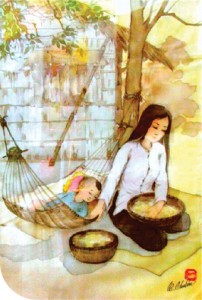 Mang đến tình yêu và lời ru
+ Bế bồng, chăm sóc
+ Tiếng hát
bế bồng, chăm sóc
mang về tiếng hát
 Lời nhắn nhủ ân cần về cách sống đep: biết yêu thương chia sẻ, nhân ái, thủy chung.
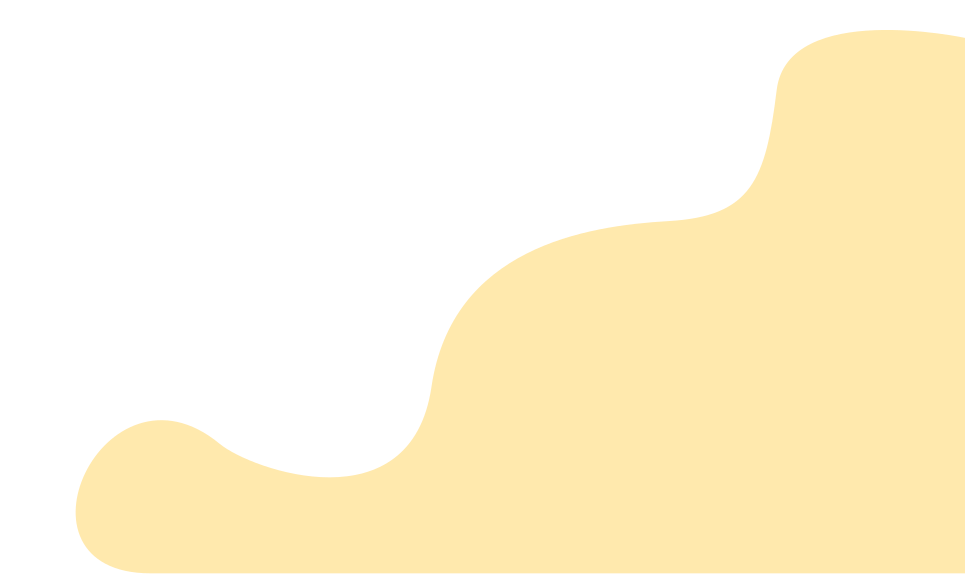 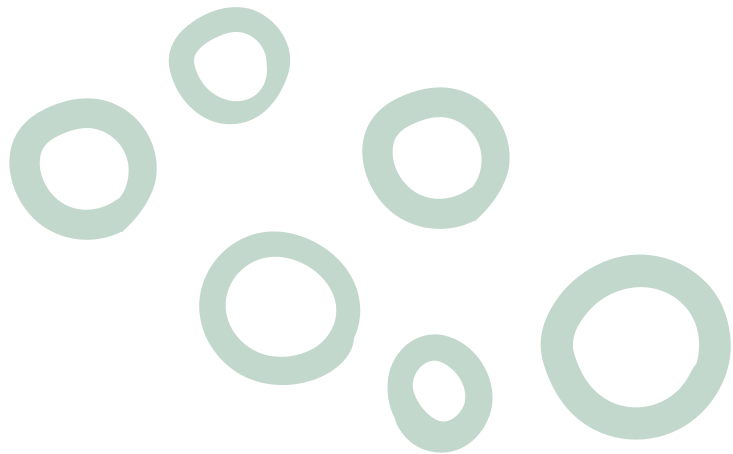  Là dòng sữa mát lành nuôi dưỡng tâm hồn trẻ thơ
[Speaker Notes: PHT giao cho HS thực hiện từ nhà]
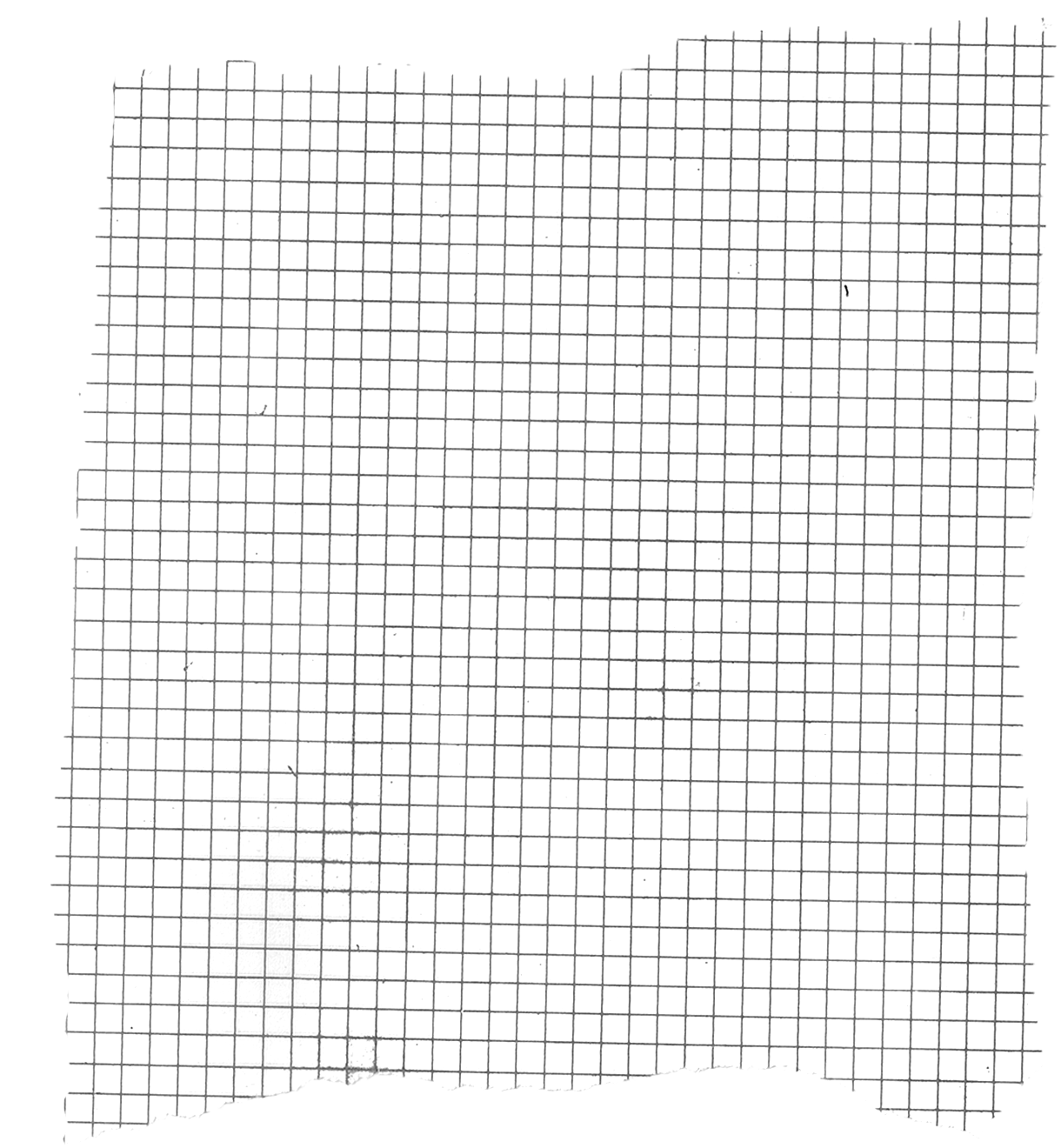 Trạm 2: Sự xuất hiện của người bà
Biết trẻ con khao khát
Chuyện ngày xưa, ngày sau
Không hiểu là từ đâu
Mà bà về ở đó
Kể cho bao chuyện cổ
Chuyện con cóc, nàng tiên
Chuyện cô Tấm ở hiền
Thằng Lý Thông ở ác...
Mái tóc bà thì bạc
Con mắt bà thì vui
Bà kể đến suốt đời
Cũng không sao hết chuyện
- Kể cho cháu nghe về những câu chuyện ngày xưa, ngày sau
 Những câu chuyện cổ tích mang đến cho trẻ thơ bài học về triết lí sống nhân hậu, những bài học đạo đức; là suối nguồn trong trẻo nuôi dưỡng, bồi đắp tâm hồn trẻ thơ.
Kể cho bao chuyện cổ
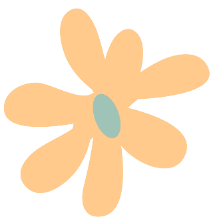 Bà kể đến suốt đời
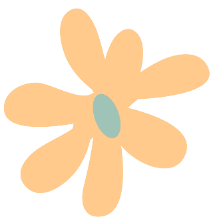 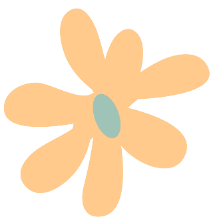 [Speaker Notes: Giáo án của Thảo Nguyên 0979818956]
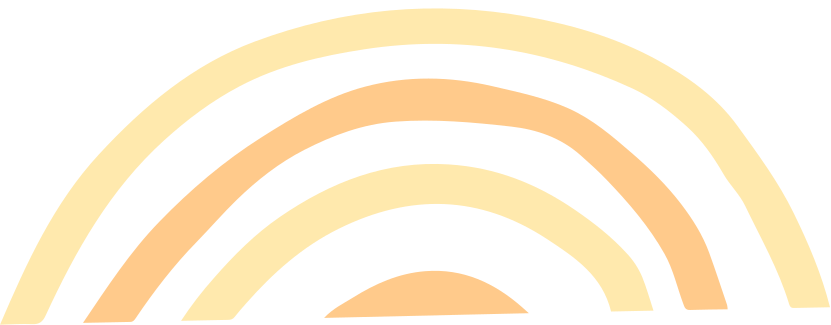 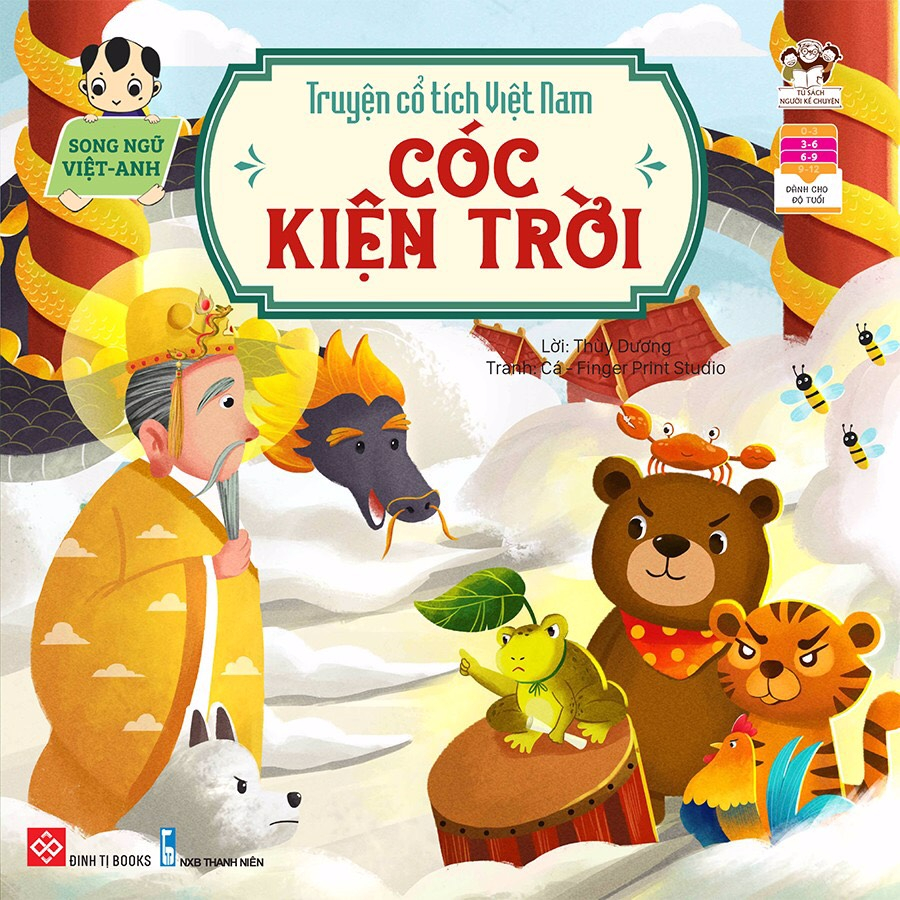 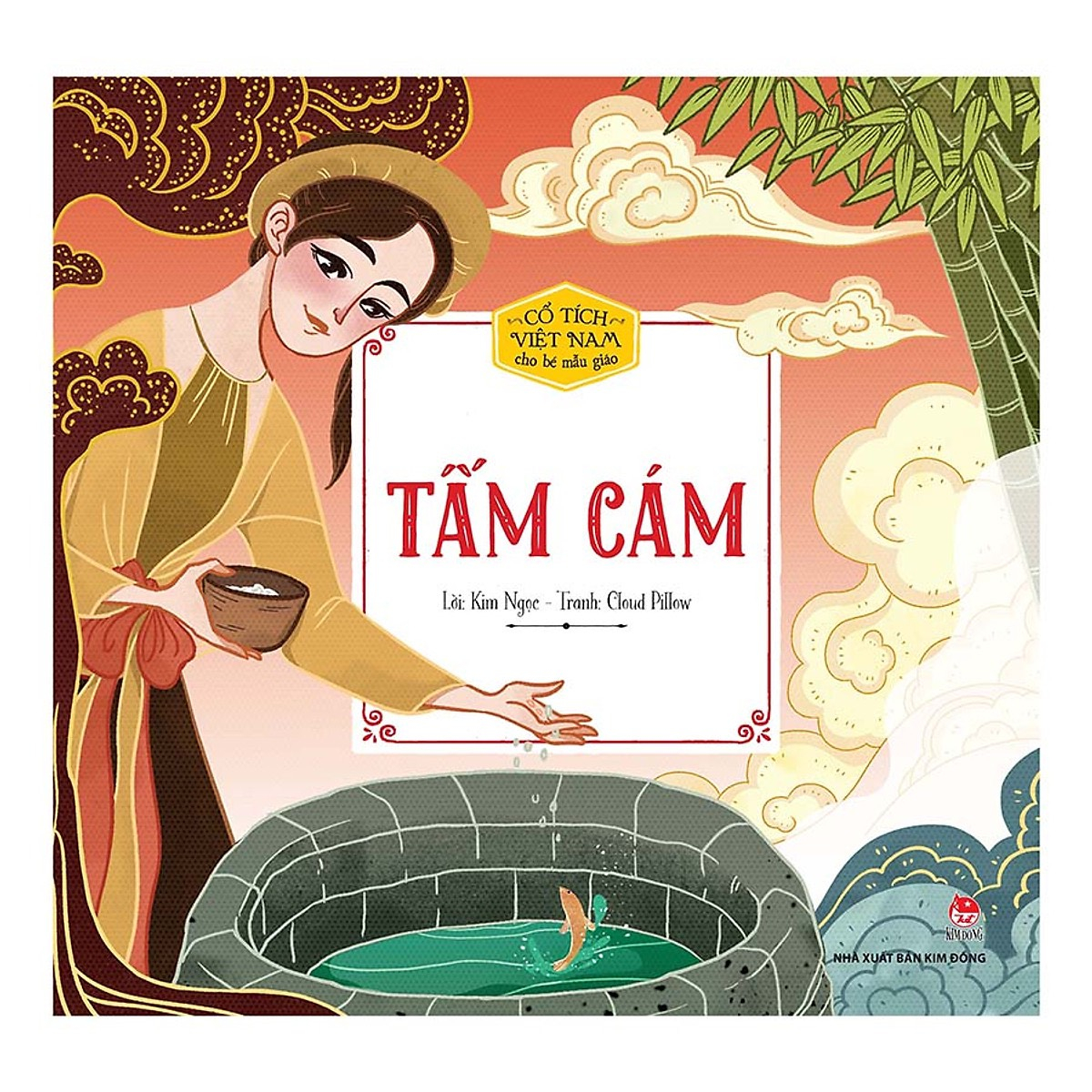 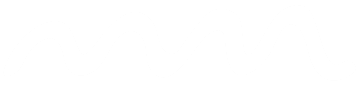 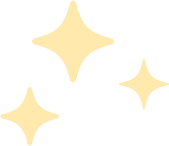 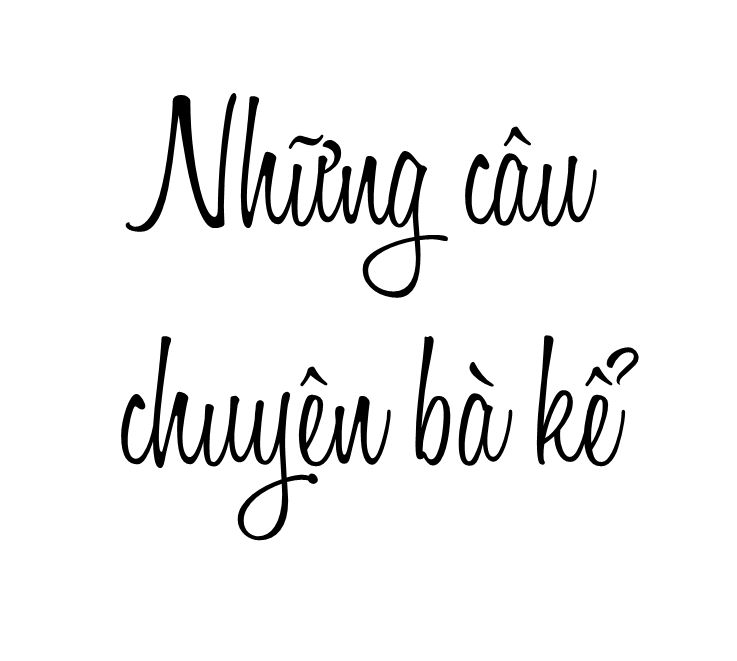 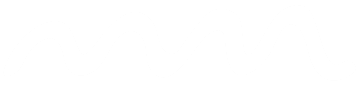 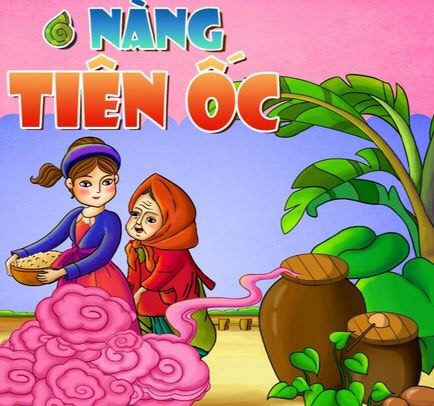 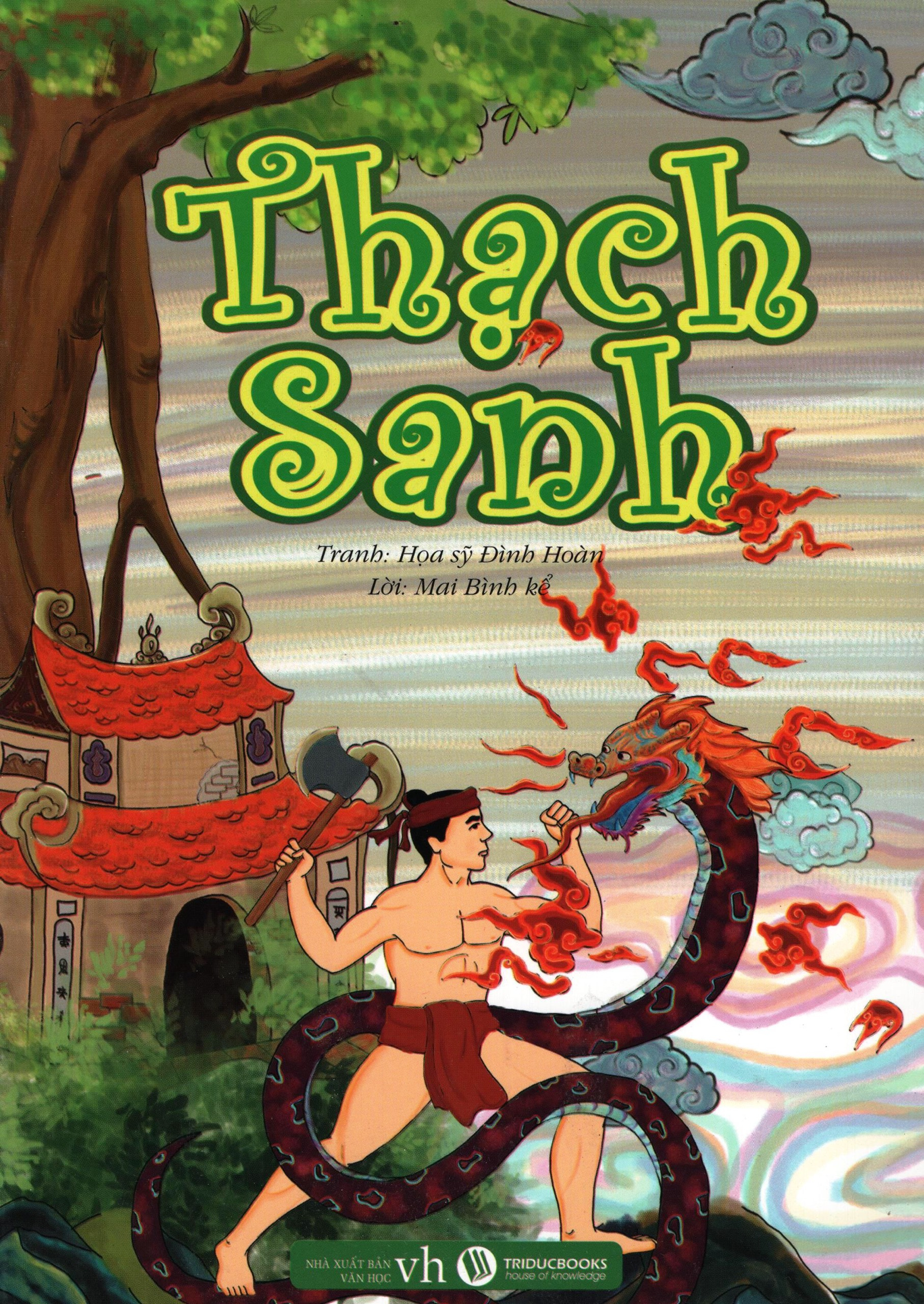 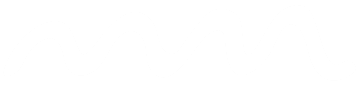 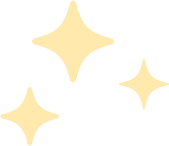 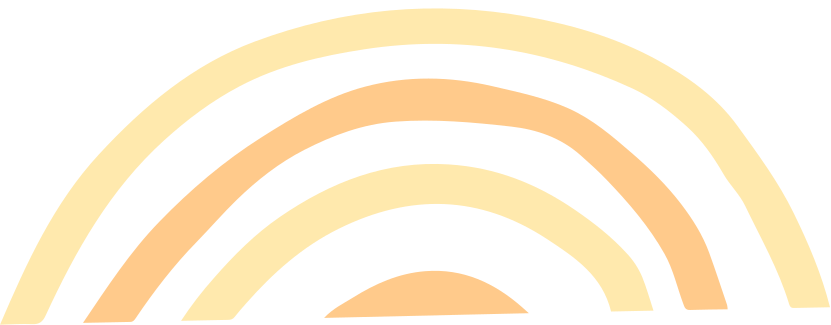 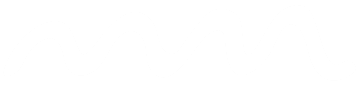 [Speaker Notes: Giáo án của Thảo Nguyên 0979818956]
Muốn cho trẻ hiểu biết
Thế là bố sinh ra
Bố bảo cho biết ngoan
Bố dạy cho biết nghĩ
Rộng lắm là mặt bể
Dài là con đường đi
Núi thì xanh và xa
Hình tròn là trái đất...
Trạm 3: Sự xuất hiện của người bố
cho trẻ hiểu biết
- Mang đến cho trẻ hiểu biết
+ Biết ngoan
+ Biết nghĩ
+ Biết yêu thương
biết ngoan
biết nghĩ
 Giúp trẻ trưởng thành về trí tuệ
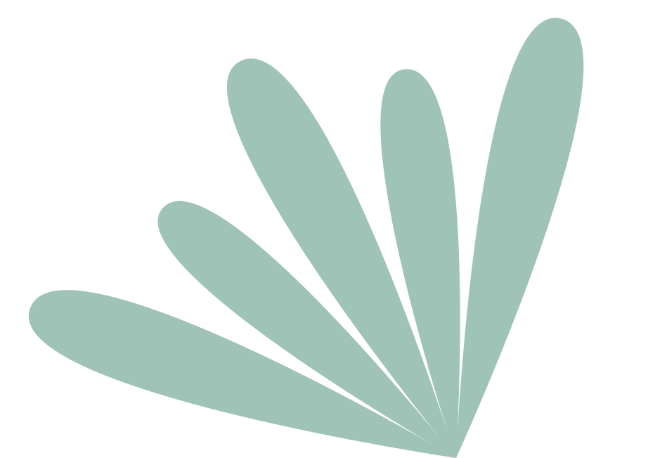 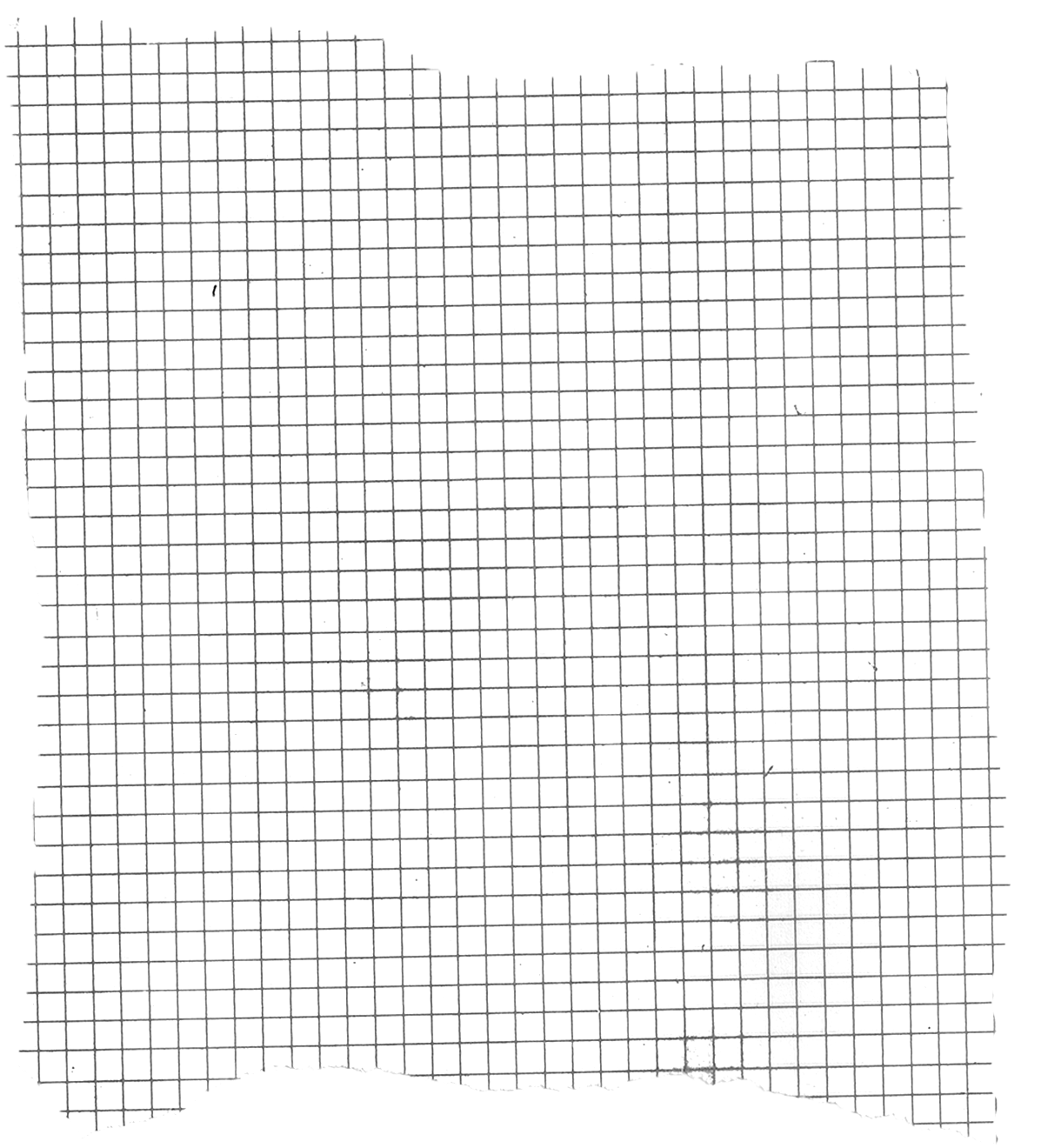 [Speaker Notes: Giáo án của Thảo Nguyên 0979818956]
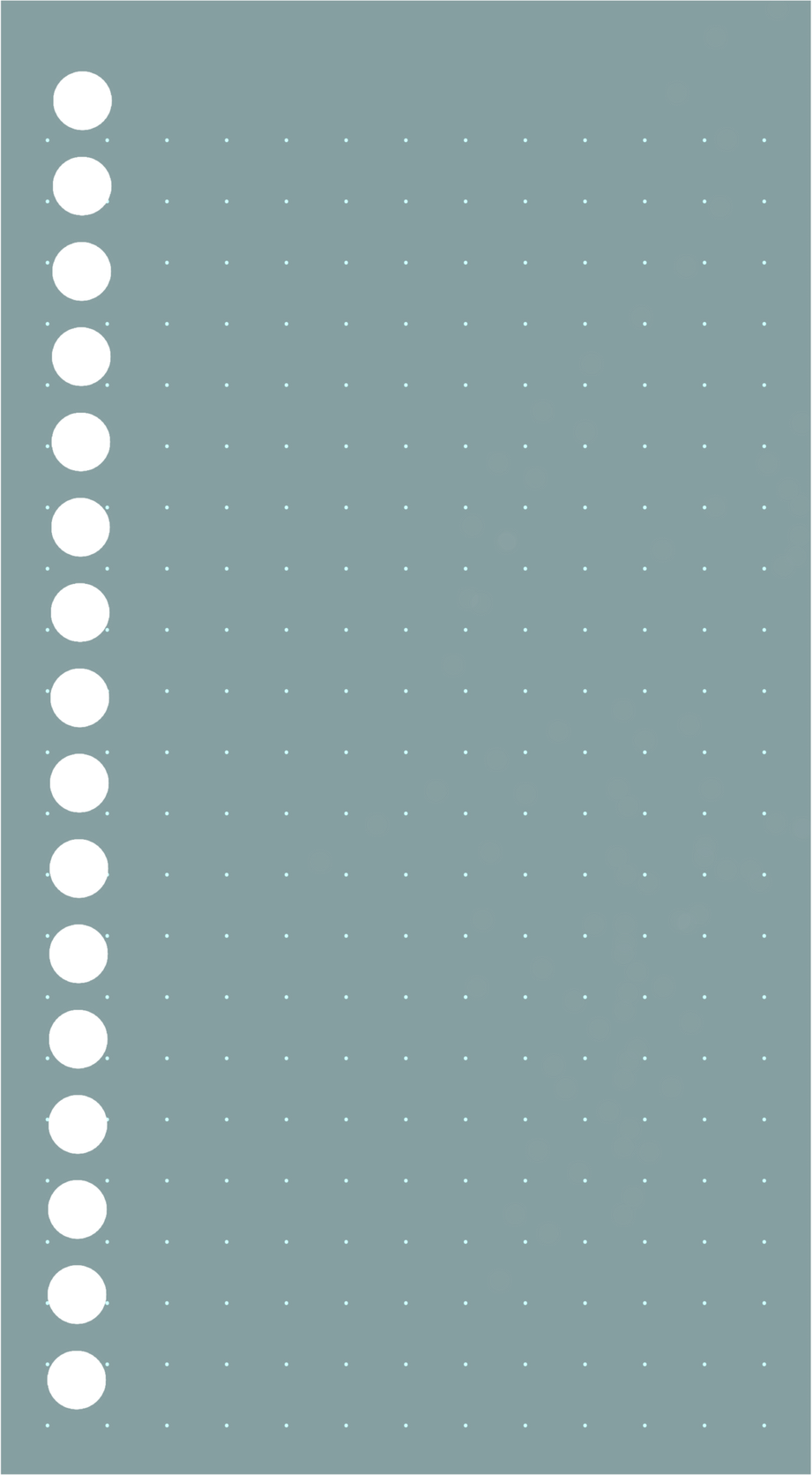 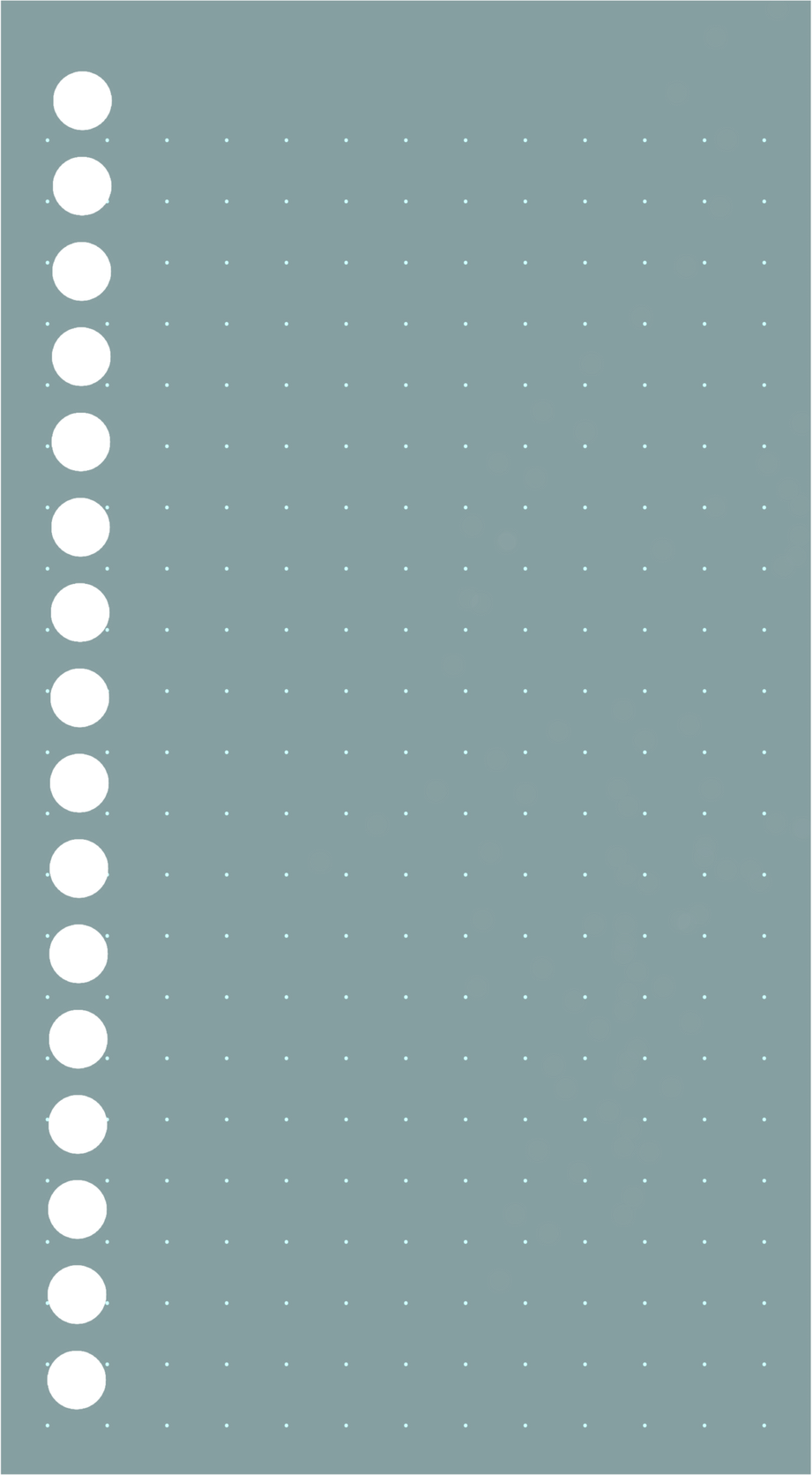 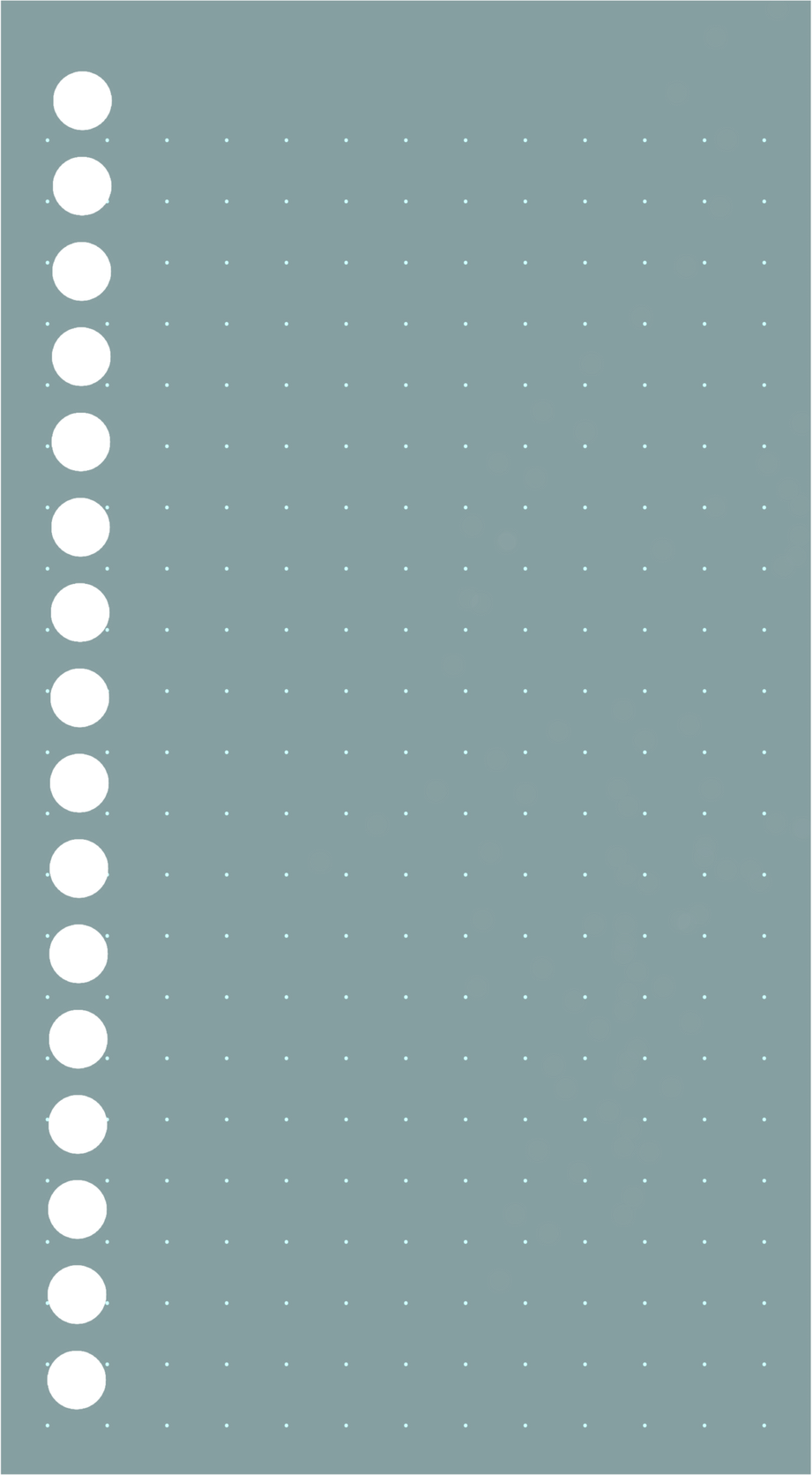 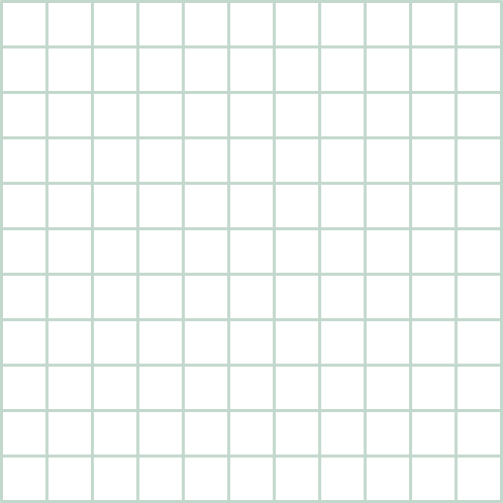 Trạm 4: Sự xuất hiện của thầy giáo và nhà trường
Chữ bắt đầu có trước
Rồi có ghế có bàn
Rồi có lớp có trường
Và sinh ra thầy giáo...
Cái bảng bằng cái chiếu
Cục phấn từ đá ra
Thầy viết chữ thật to
“Chuyện loài người” trước nhất
Chữ
- Liệt kê: chữ, bàn, ghế, lớp, trường, thầy giáo, bảng, phấn

 Những hình ảnh thân thương, bình dị, mang đến bài học tri thức, nuôi dưỡng ước mơ
ghế
bàn
lớp
trường
thầy giáo
bảng
Cục phấn
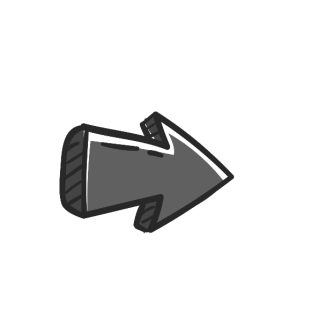 Kết cấu đầu cuối tương ứng
Chuyện loài người
[Speaker Notes: Giáo án của Thảo Nguyên 0979818956]
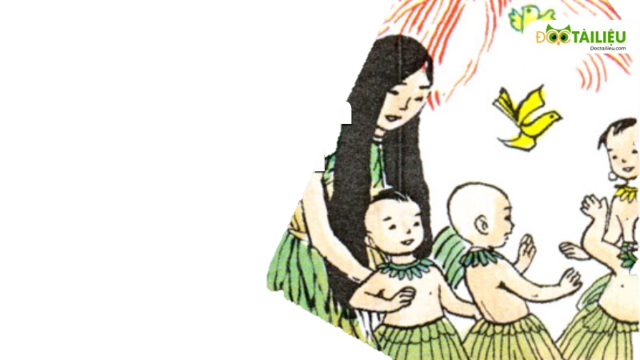 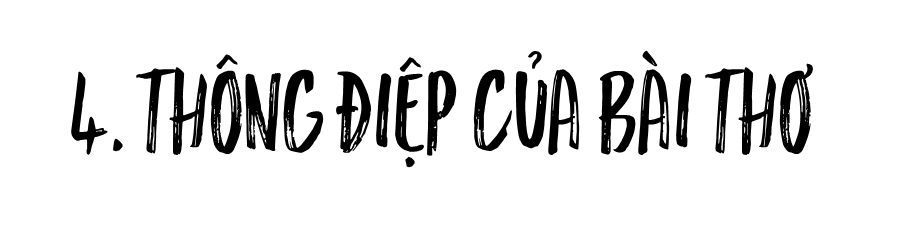 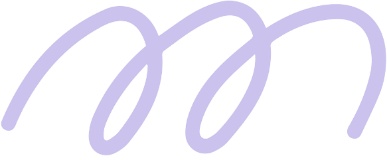 + Đối với trẻ em: yêu thương người thân trong gia đình
+ Đối với bậc cha mẹ: yêu thương, chăm sóc, dành những điều tốt đẹp nhất cho trẻ
+ Đối với nhà trường: giáo dục tốt, quan tâm đến trẻ
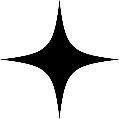 [Speaker Notes: Giáo án của Thảo Nguyên 0979818956]
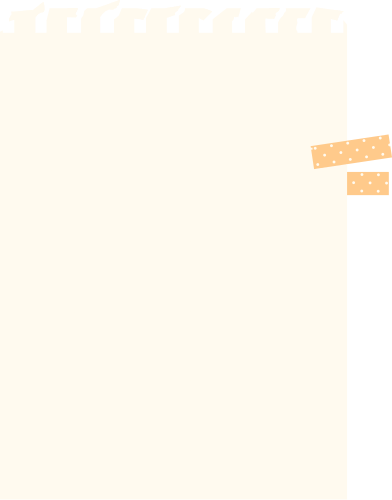 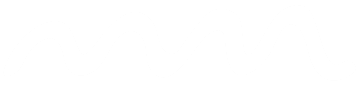 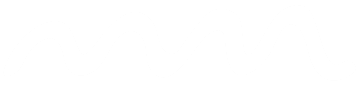 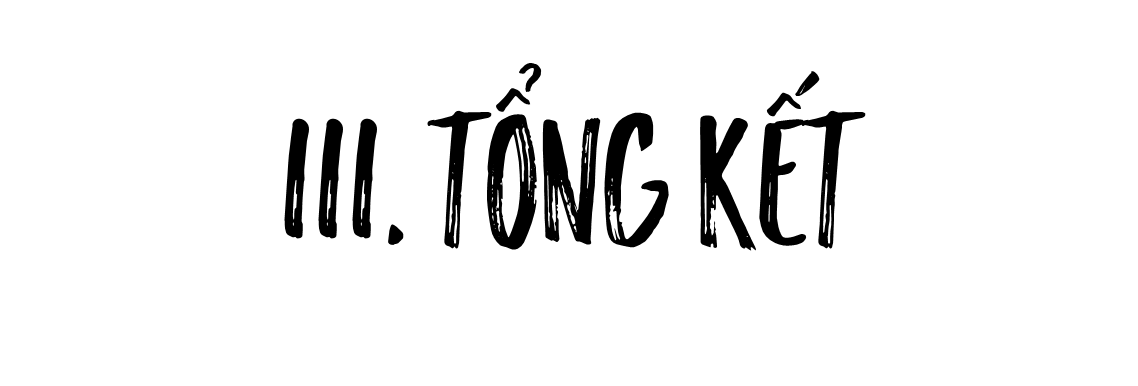 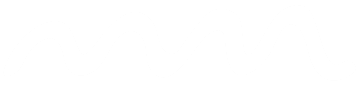 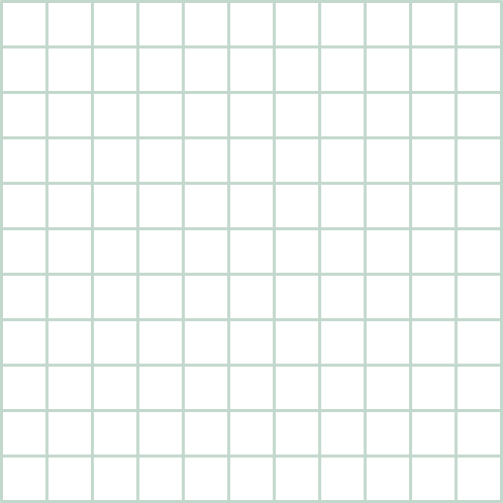 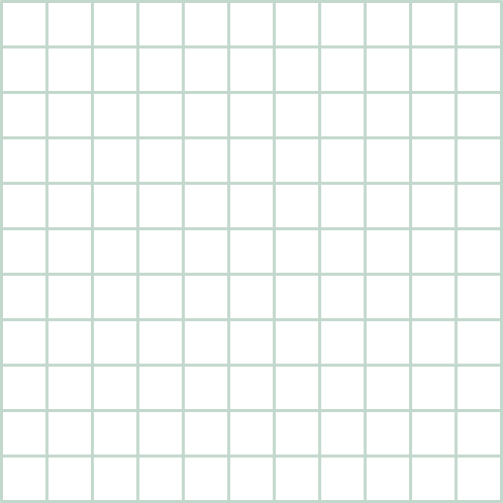 [Speaker Notes: Giáo án của Thảo Nguyên 0979818956]
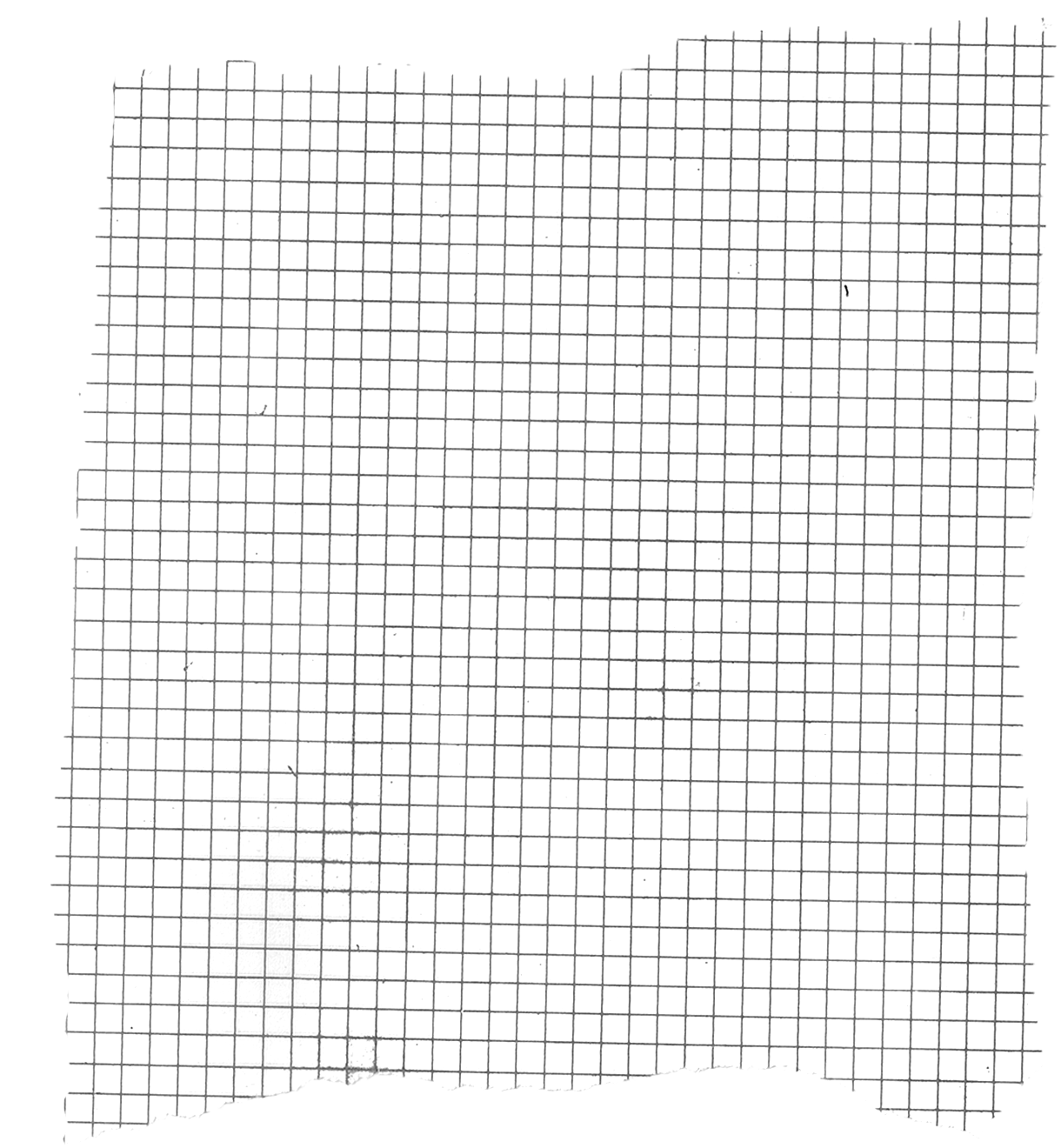 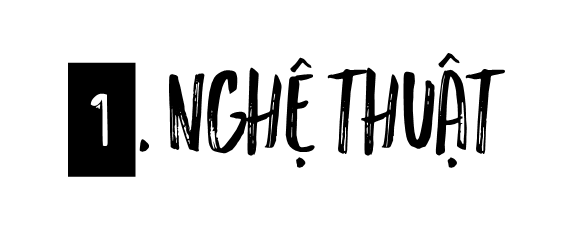 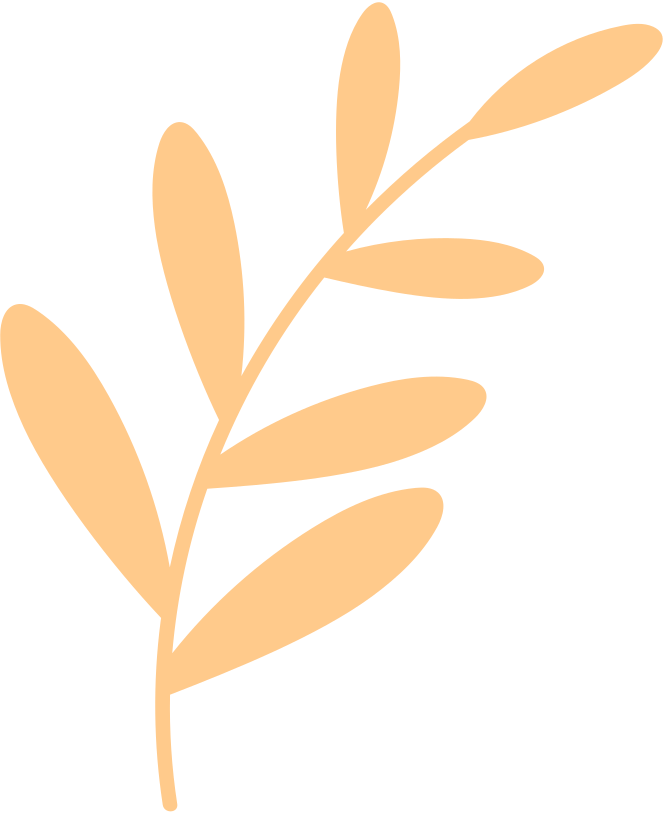 - Thể thơ 5 chữ
- Dùng yếu tố tự sự kết hợp miêu tả
- Ngôn ngữ, hình ảnh thơ thân thuộc, bình dị, yếu tố hoang đường, kì ảo.
- Sử dụng nhiều BPTT: so sánh, nhân hóa, điệp ngữ ...
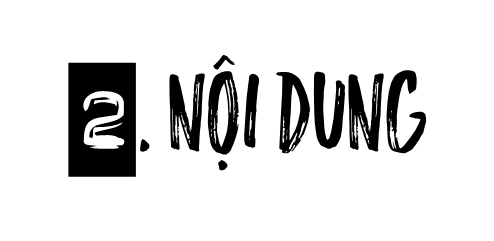 - Từ những lí giải về nguồn gốc loài người, nhà thơ nhắc nhở mọi người cần yêu thương, sự chăm sóc, chở che, nuôi dưỡng trẻ em cả về thể xác và tâm hồn.
- Bài thơ thể hiện tình yêu thương trẻ thơ,  tấm lòng nhân hậu yêu thương con người của nhà thơ.
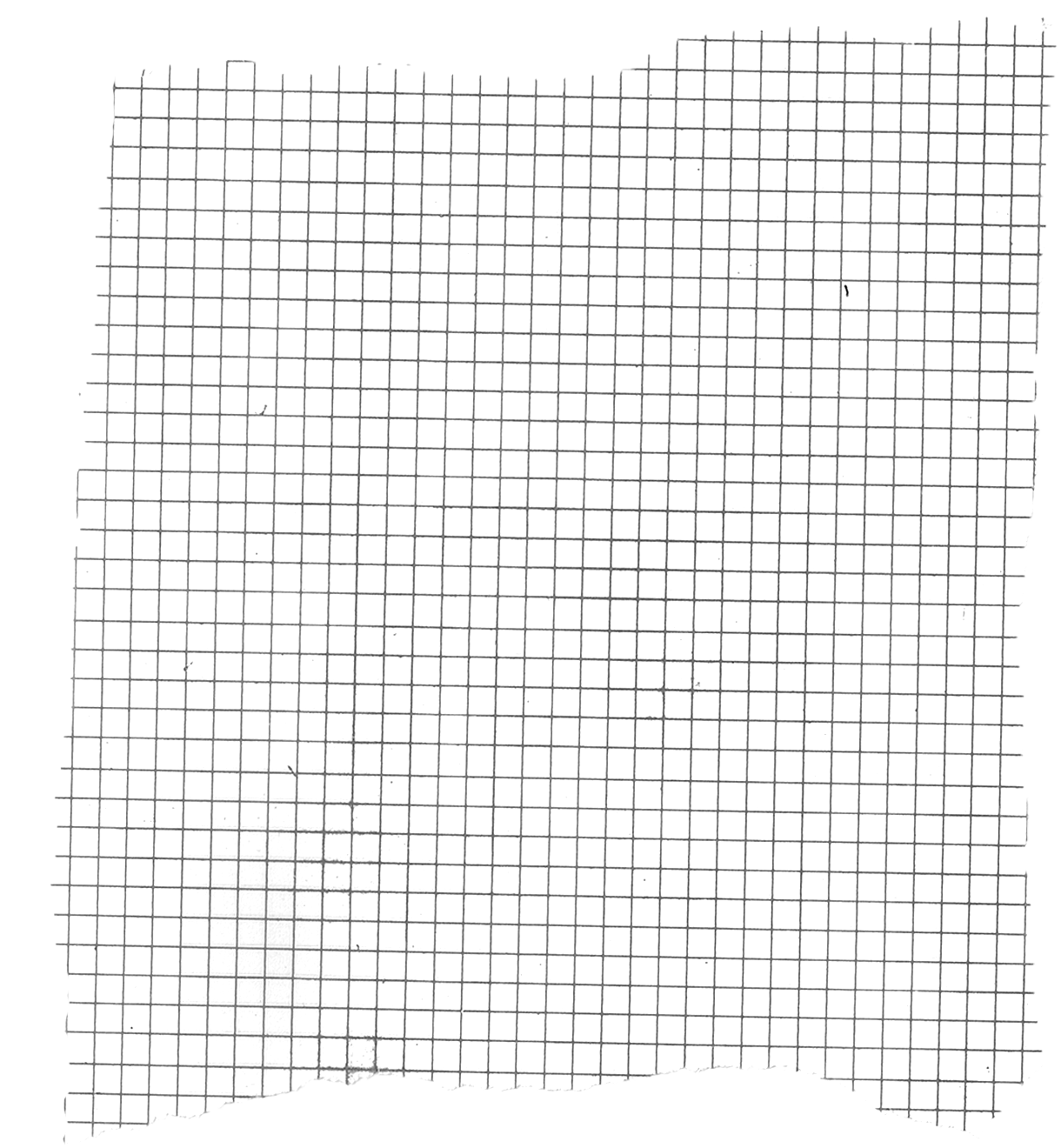 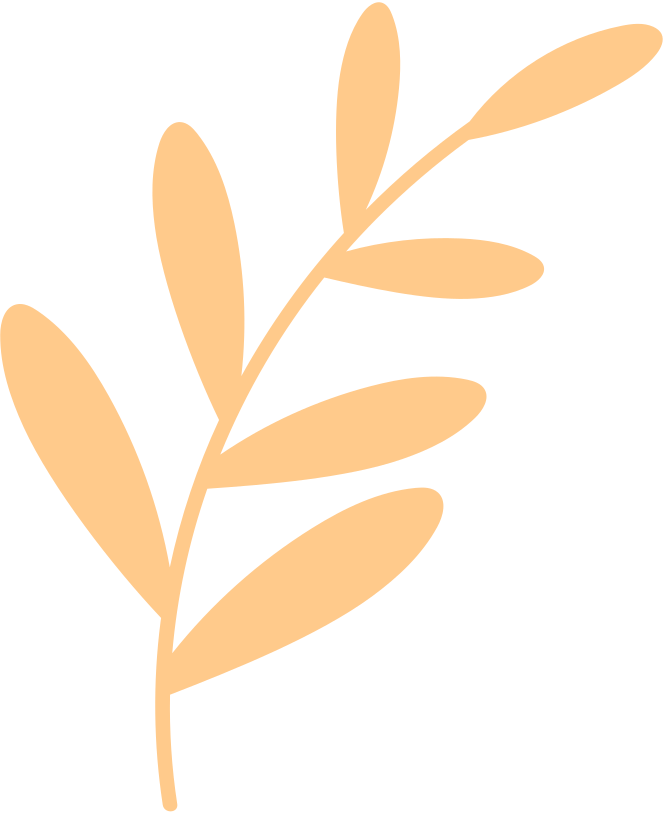 [Speaker Notes: Giáo án của Thảo Nguyên 0979818956]
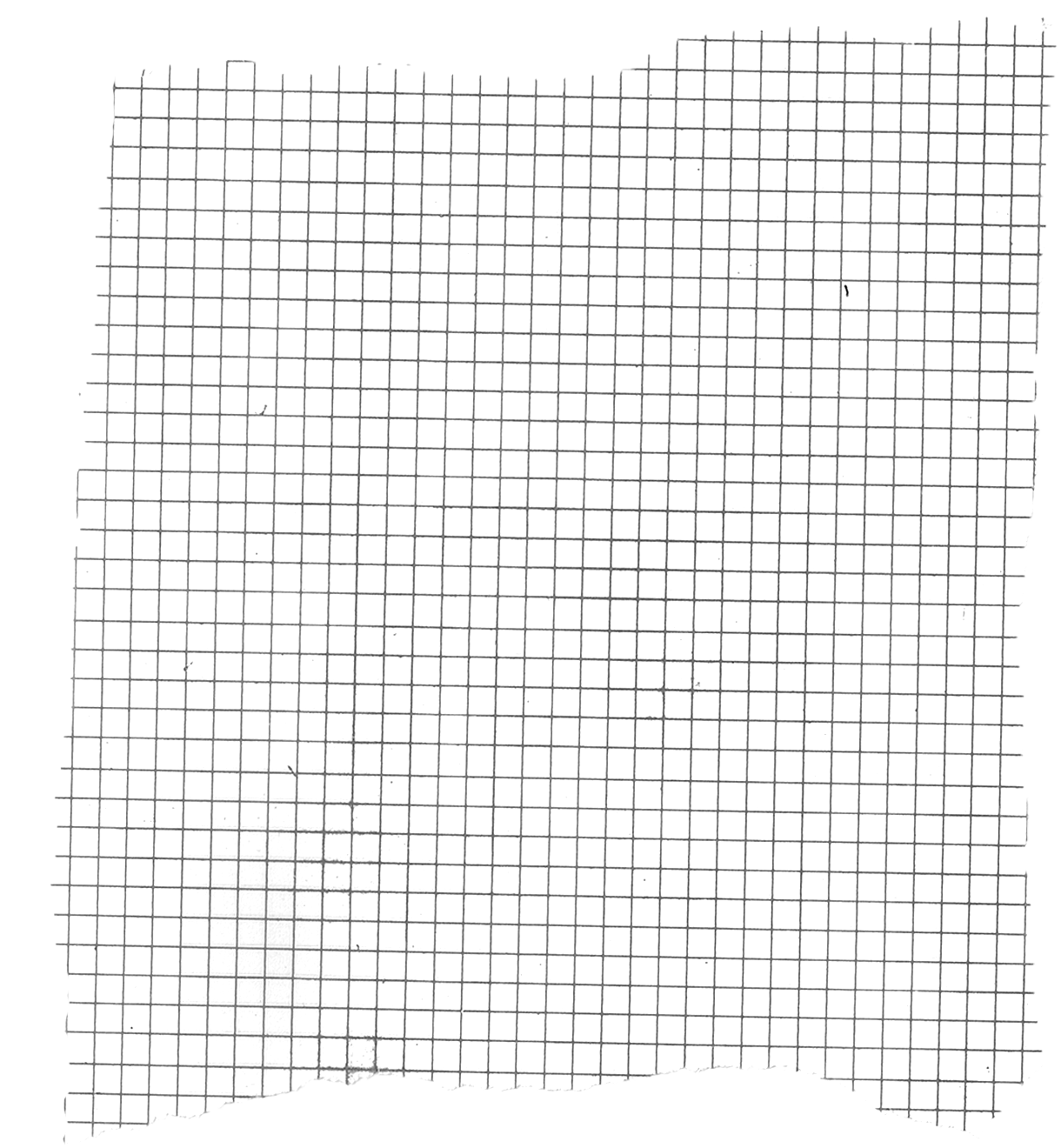 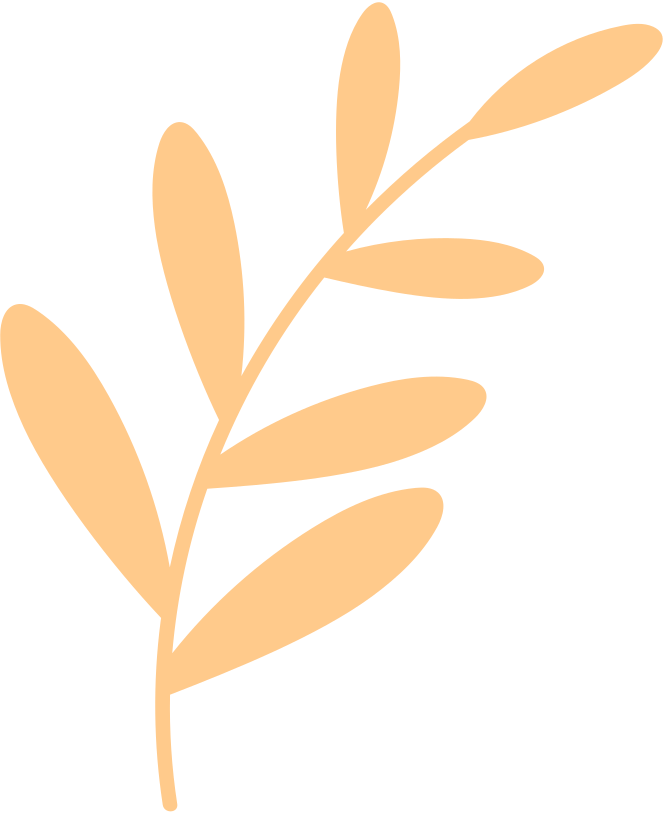 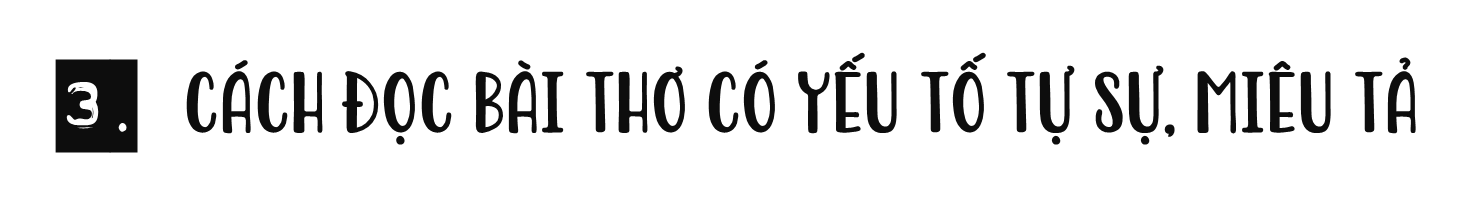 - Nhận biết một số yếu tố nổi bật của bài thơ
- Hiểu bài thơ là lời của ai, nói về ai, về điều gì, nói bằng cách nào, cách nói ấy có gì độc đáo, đáng nhớ.
- Chỉ ra tình cảm, cảm xúc của người viết và những tác động của chúng đến suy nghĩ và tình cảm của người đọc.
- Nhận biết các yếu tố tự sự, miêu tả và chỉ ra tác dụng của các yếu tố ấy.
[Speaker Notes: Giáo án của Thảo Nguyên 0979818956]
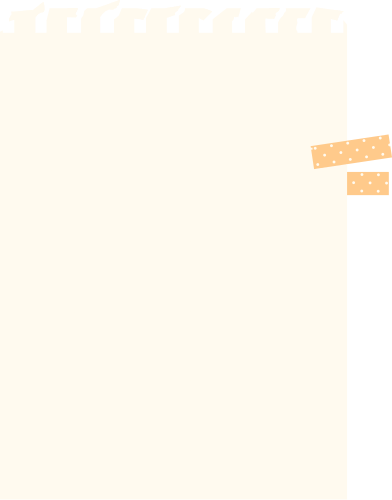 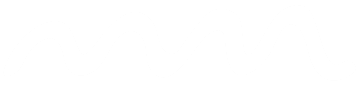 Viết một đoạn văn 5 đến 7 câu, nêu cảm nhận của em về một đoạn thơ trong bài thơ Chuyện cổ tích về loài người mà em yêu thích.
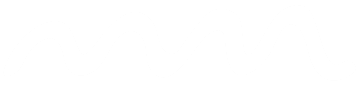 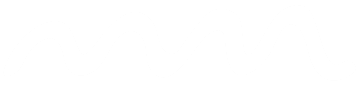 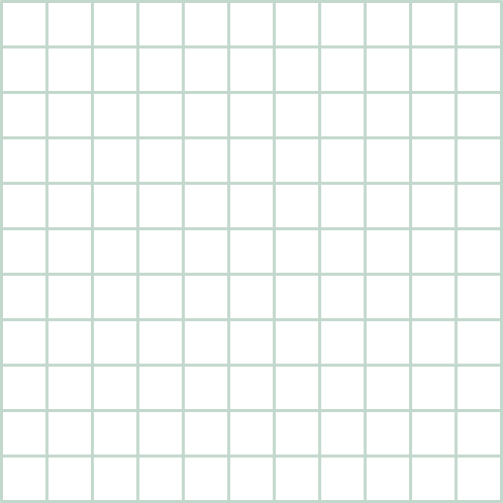 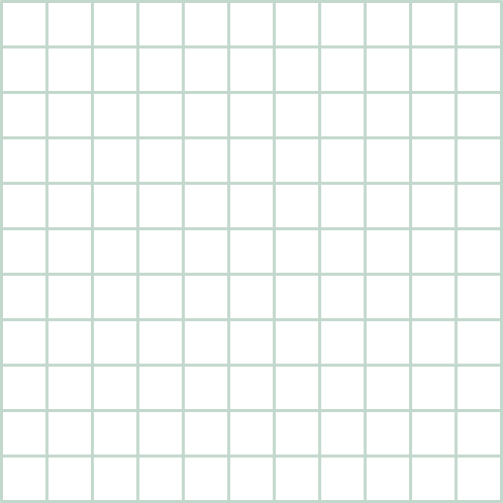 [Speaker Notes: Giáo án của Thảo Nguyên 0979818956]
TRÒ CHƠI
 ĐÀO VÀNG
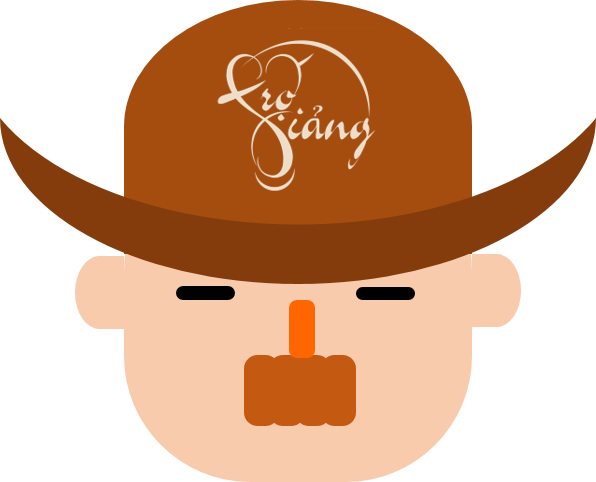 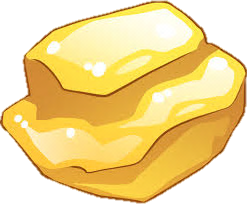 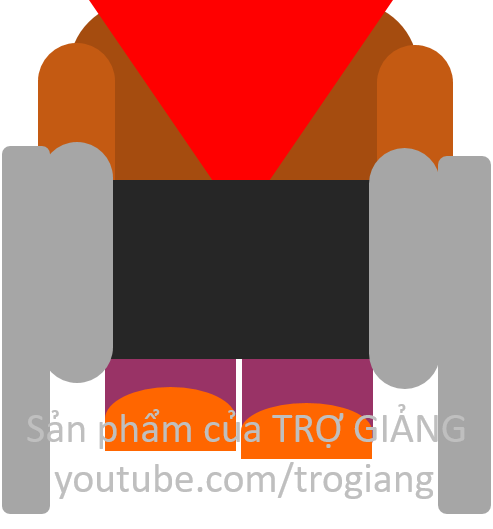 BẮT ĐẦU
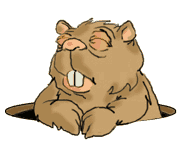 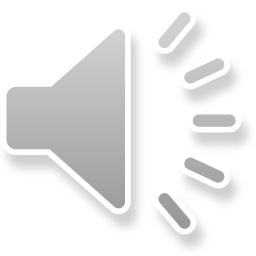 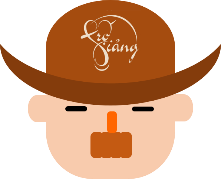 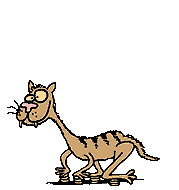 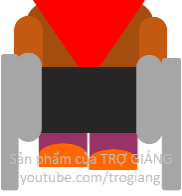 100$
150$
50$
20$
10$
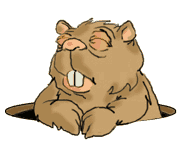 10$
100$
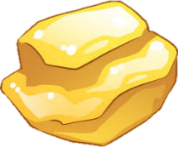 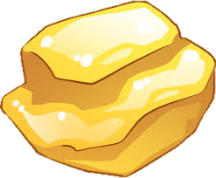 150$
20$
50$
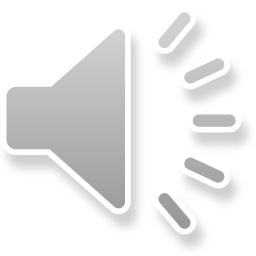 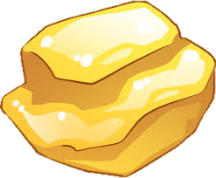 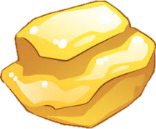 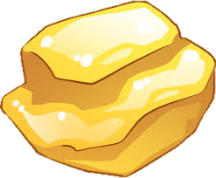 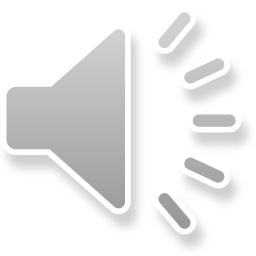 Trẻ con sinh ra mắt sang những chưa nhìn thấy, bởi vậy mới sinh ra thứ gì?
A. Mặt trăng
B. Bóng điện
C. Mặt trời
D. Vì sao
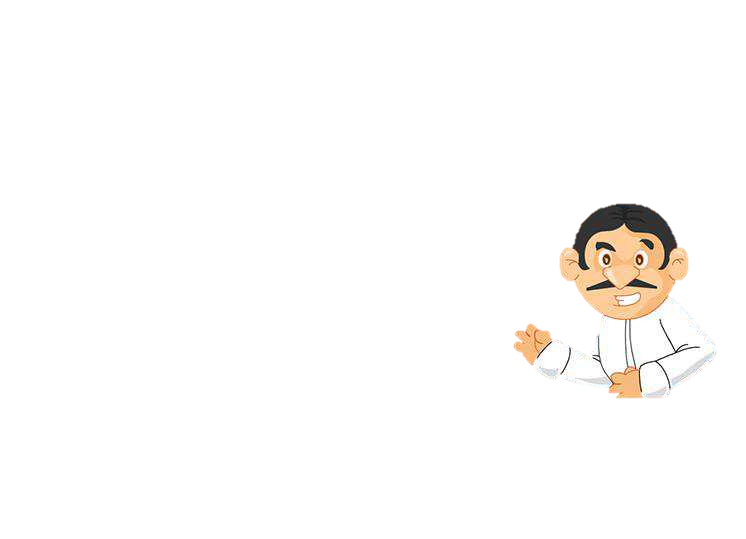 Biện pháp nghệ thuật nào được sử dụng trong câu thơ “Những làn gió thơ ngây”?
A. So sánh
   B. Nhân hóa
   C. Liệt kê
   D. Nói quá
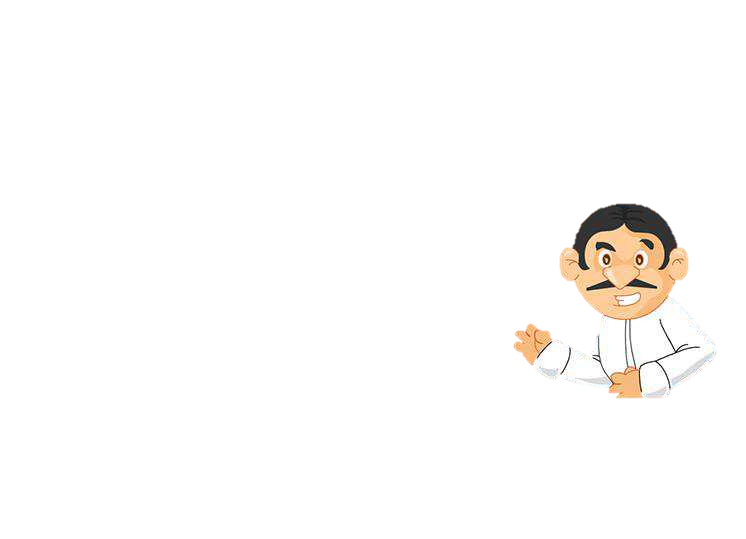 Trong “Chuyện cổ tích về loài người”, ai là người được sinh ra đầu tiên?
Thầy giáo

B. Trẻ con

C. Cha

D. Mẹ
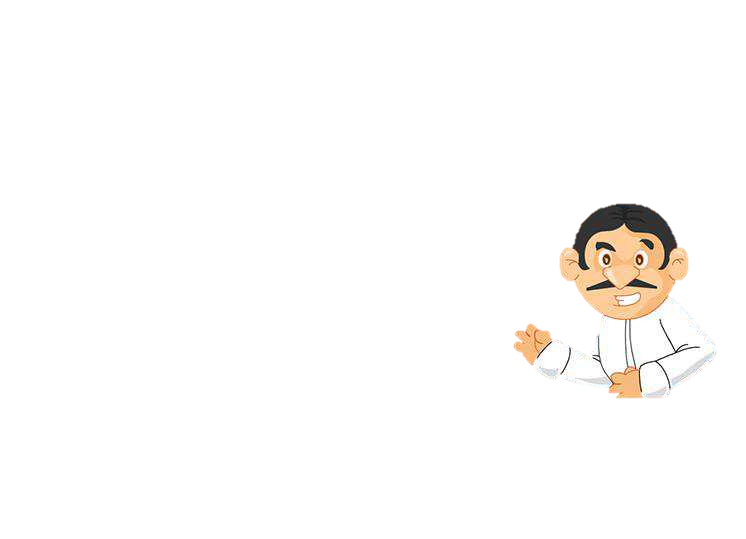 Bố sinh ra để giúp trẻ em có được điều gì?
A. Để dạy cho trẻ em hiểu biết: biết ngoan và biết nghĩ
   B. Khiến bé nhìn thấy rõ mặt trời
   C. Dạy cho bé kiến thức trong sách vở
   D. Trao tình yêu và lời ru
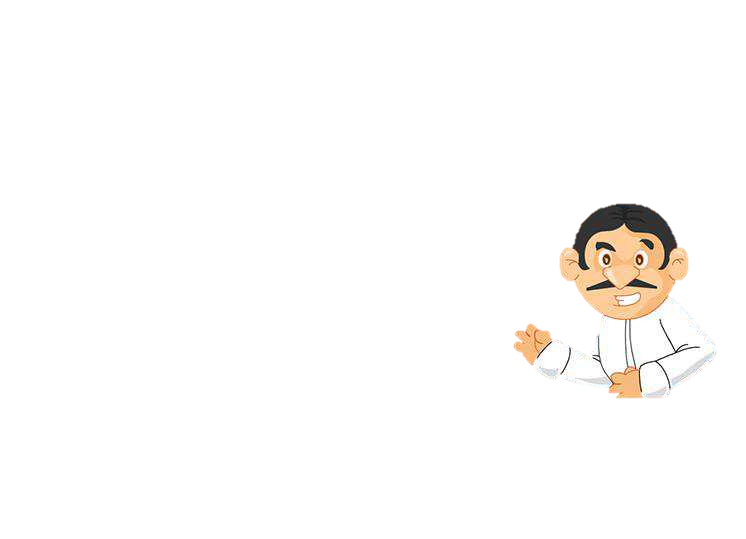 Trẻ con sinh ra, tại sao cần phảo có ngay người mẹ?
A. Để trao tình yêu và lời ra cho bé
   B. Để dạy cho bé những kiến thức ở trường
   C. Để dạy bé ngoan và biết nghĩ
   D. Cả A, B, C đều đúng
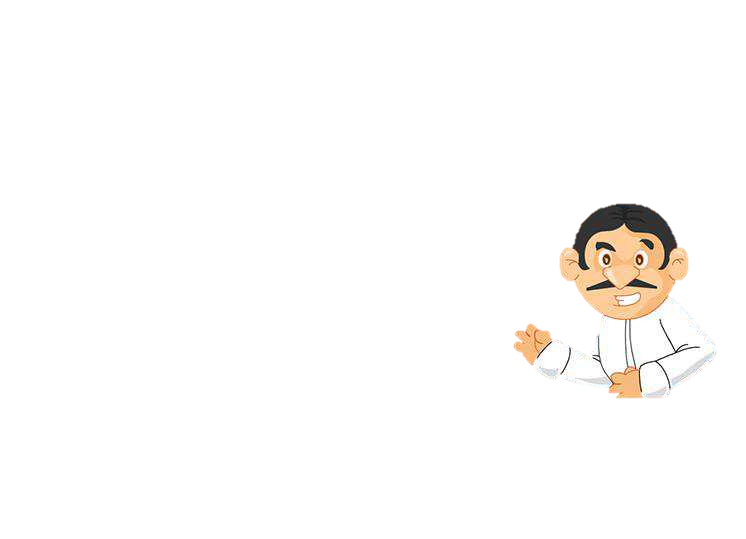